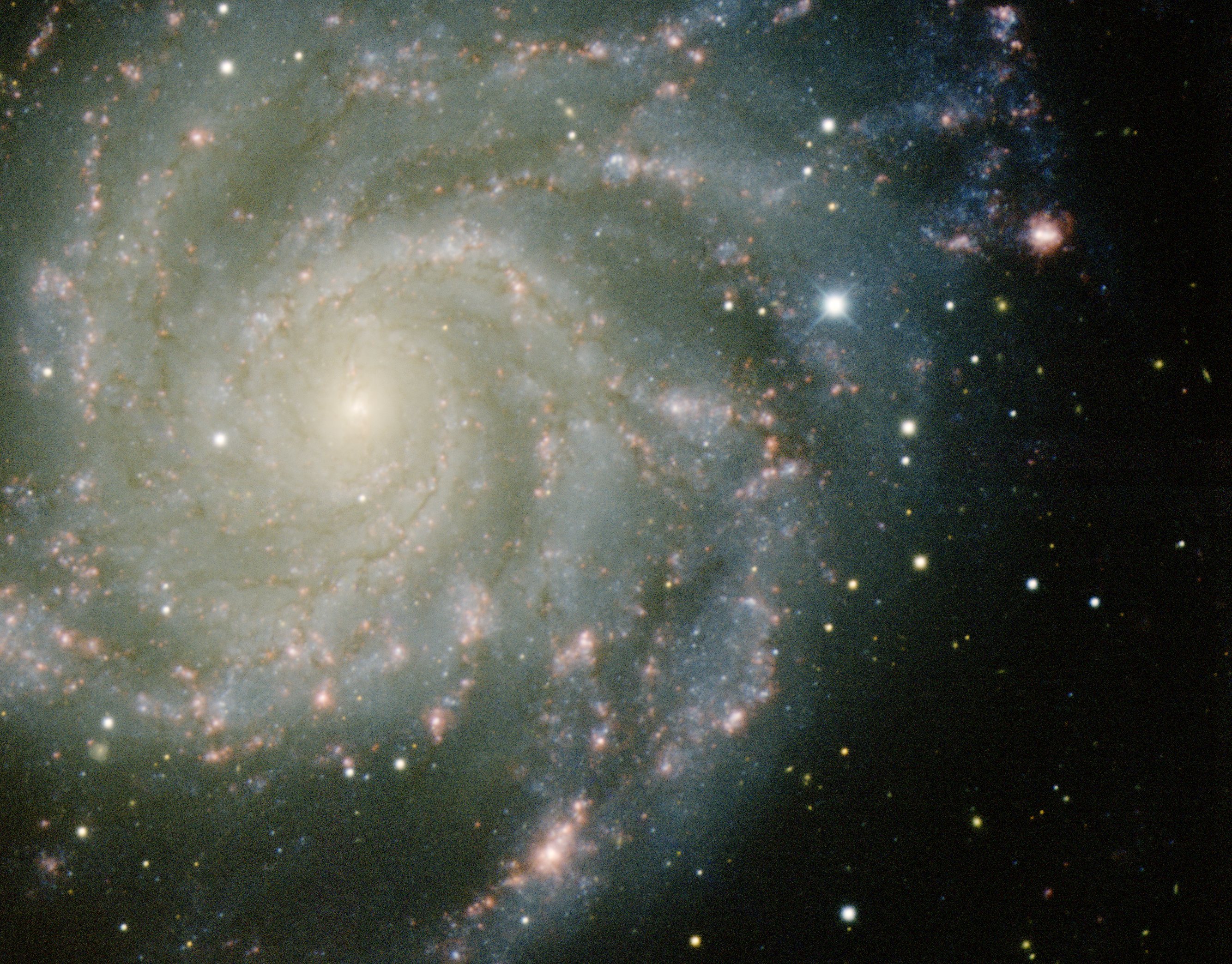 Dark  Energy



Caput Lecture Series
Groningen University
November 2013 - January 2014
Nobel Prize Laureates
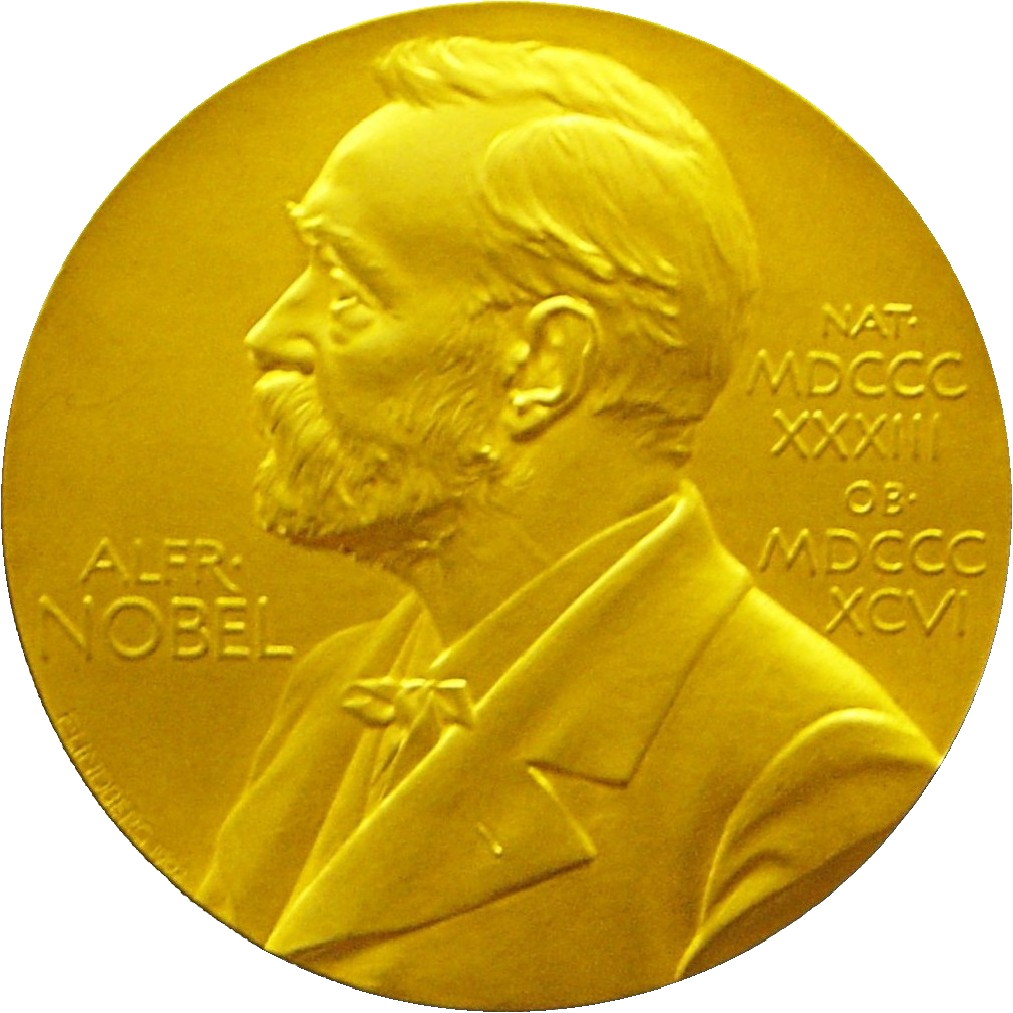 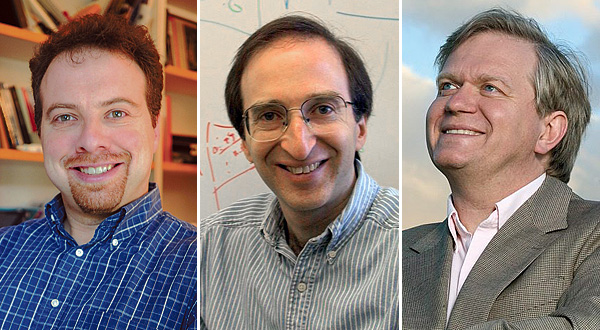 Adam Riess
Saul Perlmutter
Brian Schmidt
Nobel Prize Physics 2011
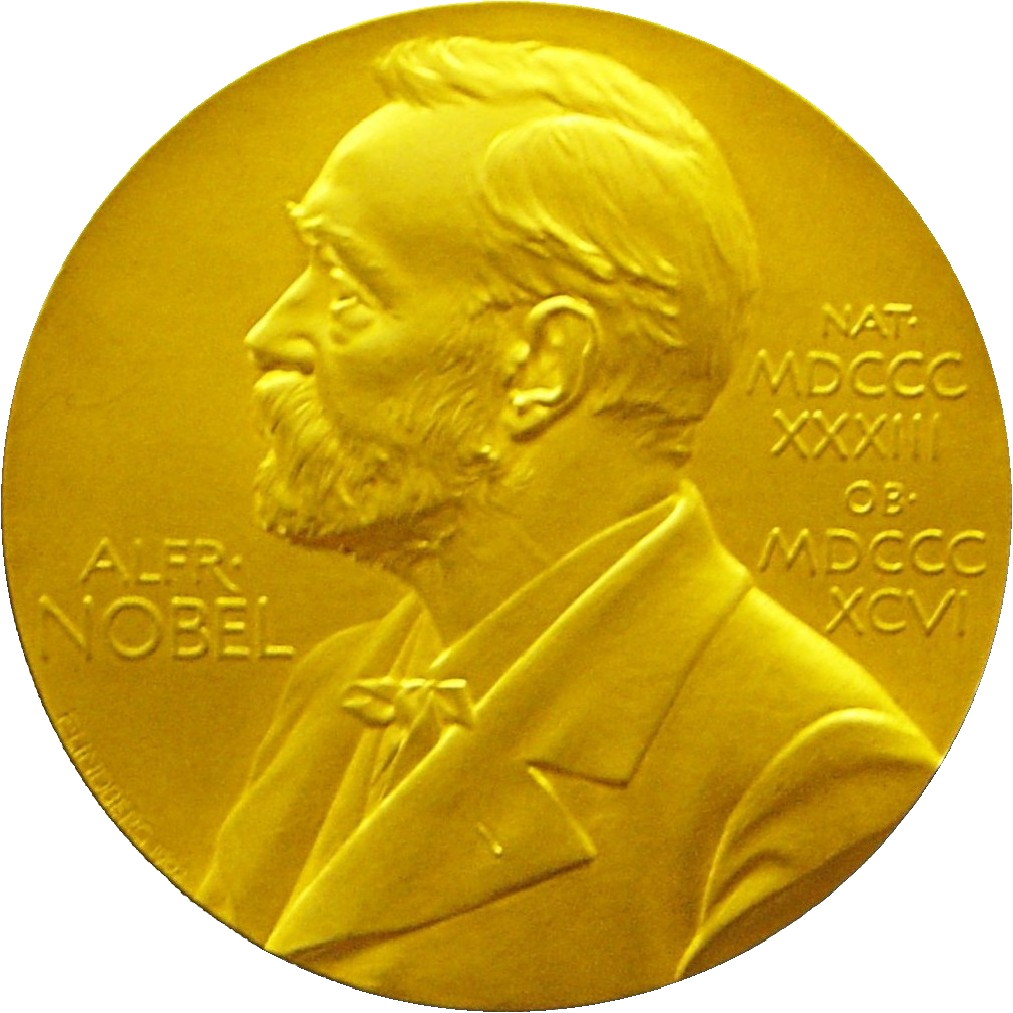 “the most startling discovery in physics since 
  I have been in the field.” 
                                                                                                            E. Witten
“I was shocked by my discovery, I just      
  assumed we made a mistake"
Brian Schmidt
the Supernova Teams
Supernova Cosmology Project
High-z Supernova Search Team
Supernova Cosmology Project
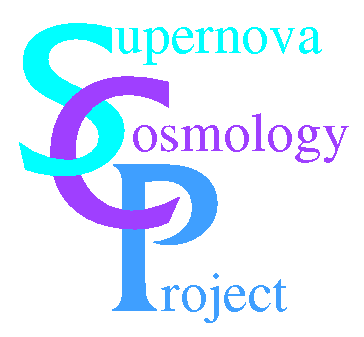 SCP:
Saul Perlmutter                                    Lawrence Berkeley National Laboratory

~ 31 members,                      Australia, Chile, France, Spain, Sweden, UK, USA
                            R. Ellis, A. Filippenko, I. Hook, M. Irwin, P. Ruiz-Lapuente, …
HZST:
Brian Schmidt                               ANU, Mount Stromlo Observatory, Australia
Adam Riess                                   JHU, STScI     (1998:  Harvard)

20 members,                                                         Australia, Chile, Europe, USA
 A. Filippenko, M. Hamuy, R. Kirshner, B. Leibundgut, M. Phillips, J. Tonry …
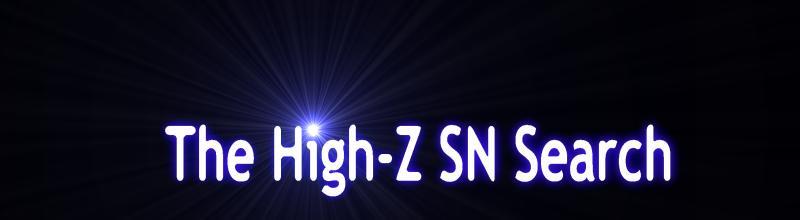 High-z Supernova Search Team
Supernova Cosmology Project
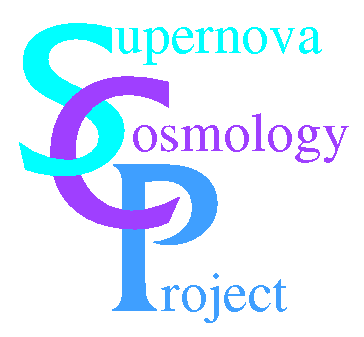 Riess et al.,  1998,  Astronomical Journal,  116,  1009
                   subm.  March 13, 1998;  accepted  May 1998
                   5822 citations  (16/11/11)


    Perlmutter et al. , 1999, Astrophysical Journal, 517, 565
                   5916 citations   (16/11/11)
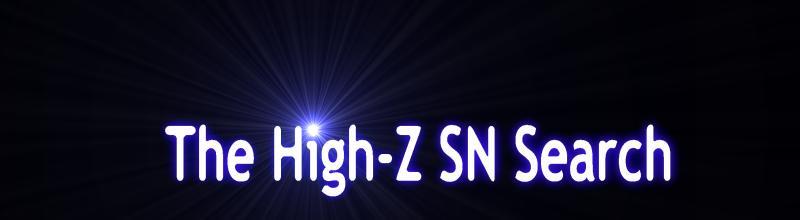 High-z Supernova Search Team
Supernova Cosmology Project
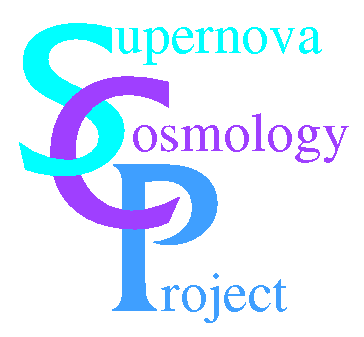 2006:         Shaw Prize
    2007:         Gruber Cosmology Prize

    2011:         Nobel Prize

    Jim Peebles, Gruber Prize 2007 ceremony:
           “first,   for solving the mass density of the Universe
             secondly,   for solving the age crisis”
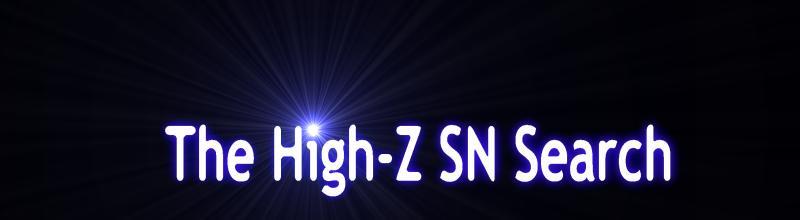 High-z Supernova Search Team
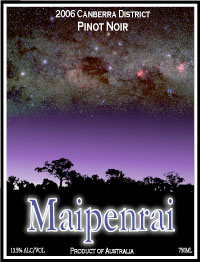 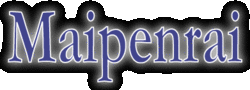 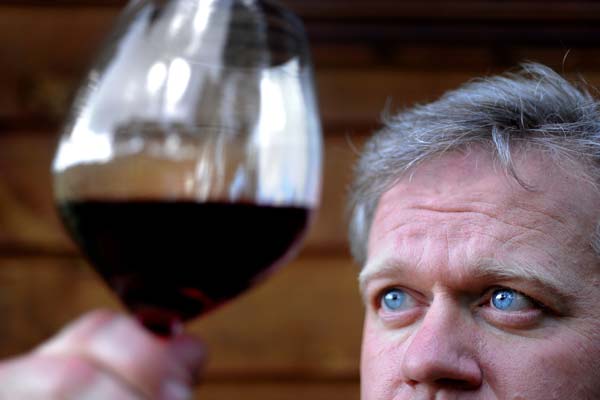 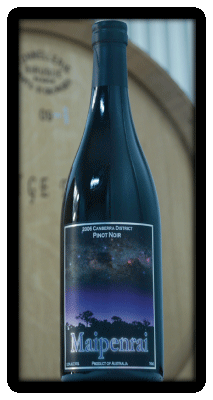 “I was shocked by my discovery, I just      
  assumed we made a mistake"
Brian Schmidt
Einstein’s  Blunder
Science Magazine 1998
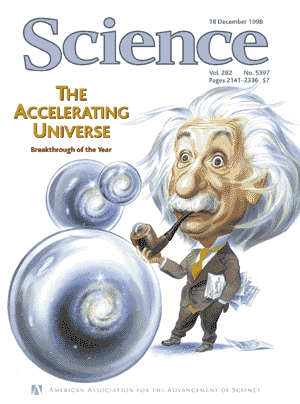 Science
Breakthrough of the Year 
1998
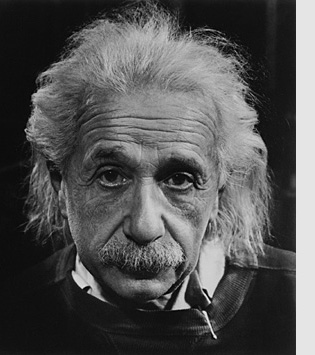 




Einstein’s  Biggest  Blunder
Cosmic Expansion
Friedmann-Robertson-Walker
 Universe:

the  Big Bang Universe
Einstein Field Equation
Einstein Field Equation
curvature side
energy-momentum side
UniformlyCurved Space
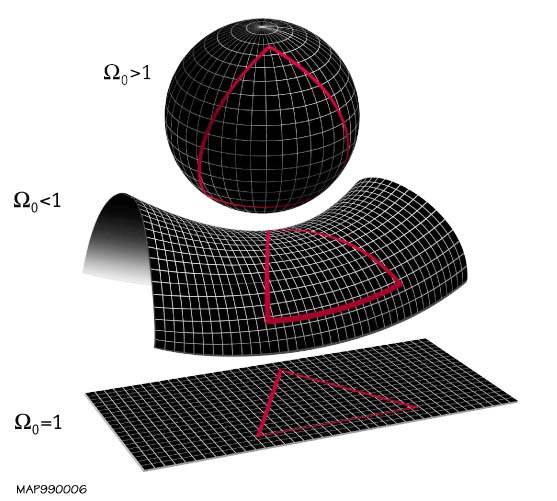 K=+1
K= -1
K=0
Friedmann-Robertson-Walker-LemaitreUniverse
Friedmann-Robertson-Walker-Lemaitre Universe
pressure
cosmological
constant
density
curvature  term
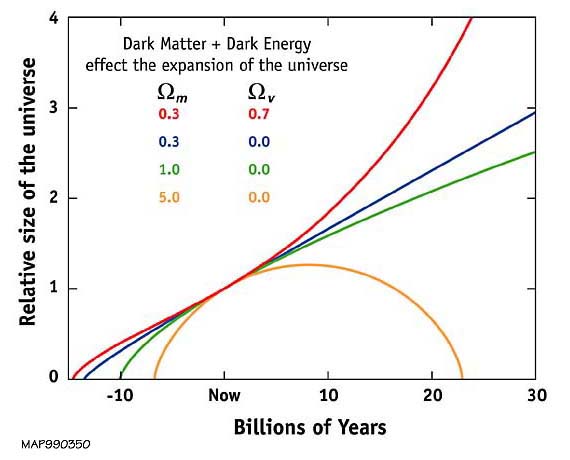 Our Universe ?
Einstein-de Sitter  
         Universe ?
Hubble Expansion
Edwin Hubble   
                   (1889-1953)
v = H  r
        Hubble Expansion
Cosmic Redshift
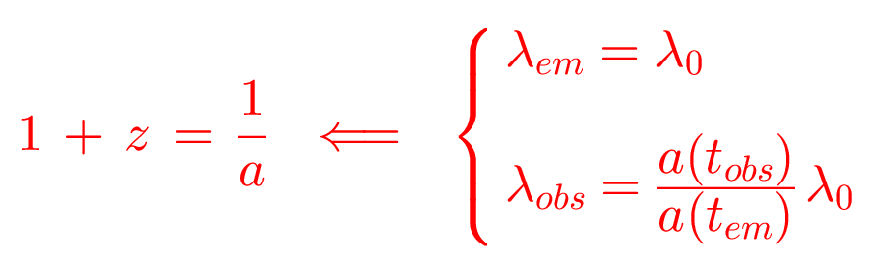 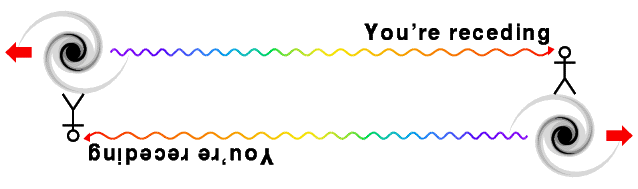 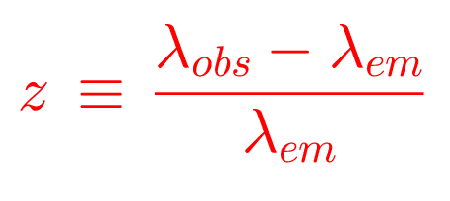 Redshift &  Galaxy Spectra
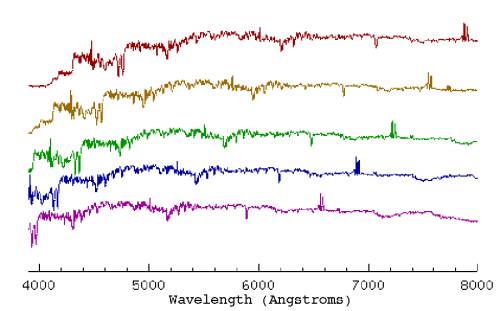 Examples of  redshifted  galaxy  spectra
FRW  Dynamics
The individual contributions to the energy density of 
   the Universe can be figured into the  parameter:

    - radiation          
             
                  
    - matter 

                                             
    - dark energy/                                   
          cosmological constant
FRW Universe:  Curvature
There is a 1-1 relation between the total energy content 
of the Universe  and its curvature. From FRW equations:
FRW Dynamics:        Cosmic  Acceleration
Cosmic  acceleration quantified
by means of dimensionless deceleration parameter q(t):
Examples:
How Much ?

Cosmic Curvature
Cosmic Microwave Background
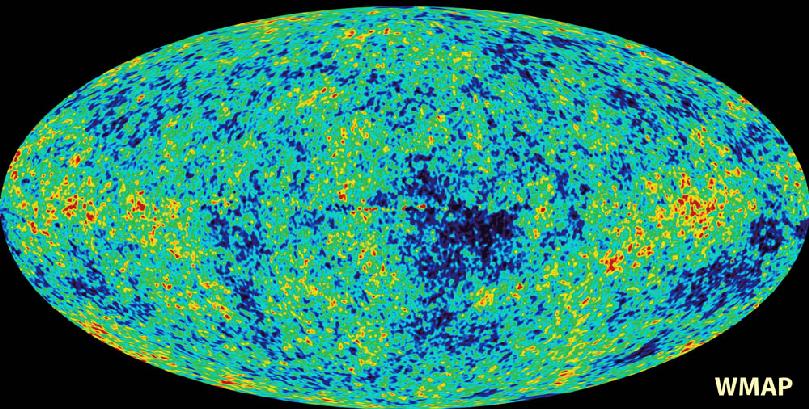 Map of the Universe at Recombination Epoch  (WMAP, 2003):
          379,000 years after Big Bang
          Subhorizon perturbations:    primordial sound waves 
           ∆T/T   <  10-5
Measuring  Curvature
Measuring the Geometry of the Universe:

    Object with known physical size, 
      at large cosmological distance
	
●    Measure angular extent on sky

●    Comparison yields light path,
       and from this the curvature of space
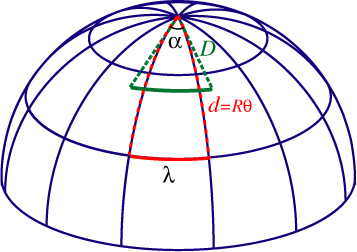 W. Hu
In a  FRW  Universe:
lightpaths described by 
Robertson-Walker metric
Geometry  of   Space
Measuring  Curvature
   Object with known physical size, 
      at large cosmological distance:

     Sound Waves in the Early Universe !!!!
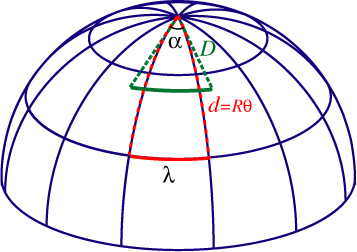 W. Hu
In a  FRW  Universe:
lightpaths described by 
Robertson-Walker metric
Temperature Fluctuations
                    CMB
Music of the Spheres
● small ripples in 
      primordial matter & photon   distribution 
 ●  gravity:   
      - compression primordial photon gas  
      - photon pressure resists

 ● compressions and rarefactions 
     in photon gas:   sound waves 

 ● sound waves not heard, but seen:
    - compressions:    (photon) T  higher
    - rarefactions:                              lower

 ● fundamental mode sound spectrum
    - size of “instrument”:         
    - (sound) horizon size last scattering

 ● Observed, angular size:            θ~1º
     - exact scale maximum compression, the
       “cosmic fundamental mode of music”
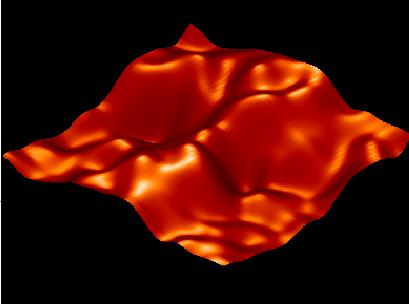 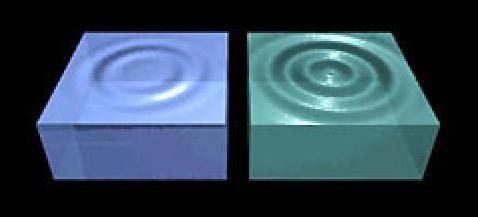 W. Hu
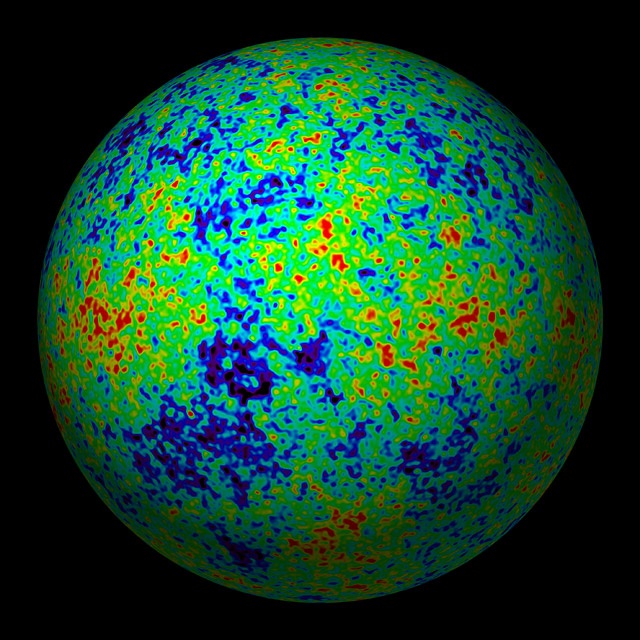 The Cosmic Tonal Ladder
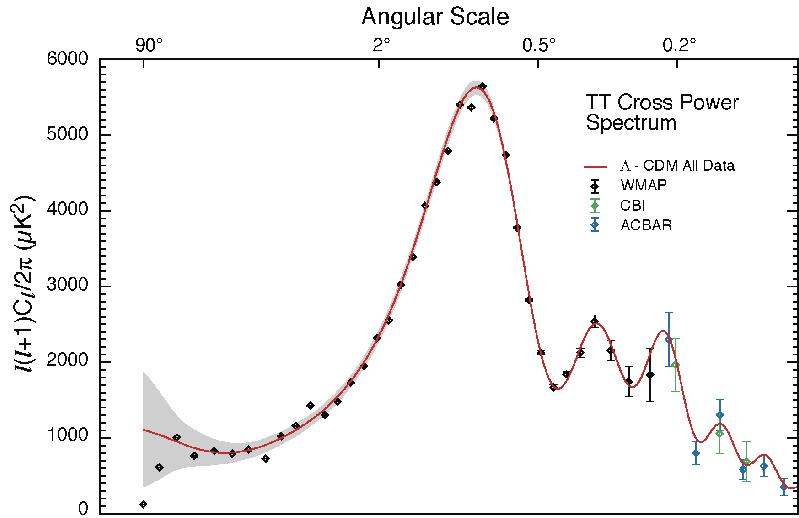 The WMAP CMB temperature
                     power  spectrum
Cosmic sound horizon
The Cosmic Microwave Background Temperature Anisotropies:
                              Universe is almost perfectly flat
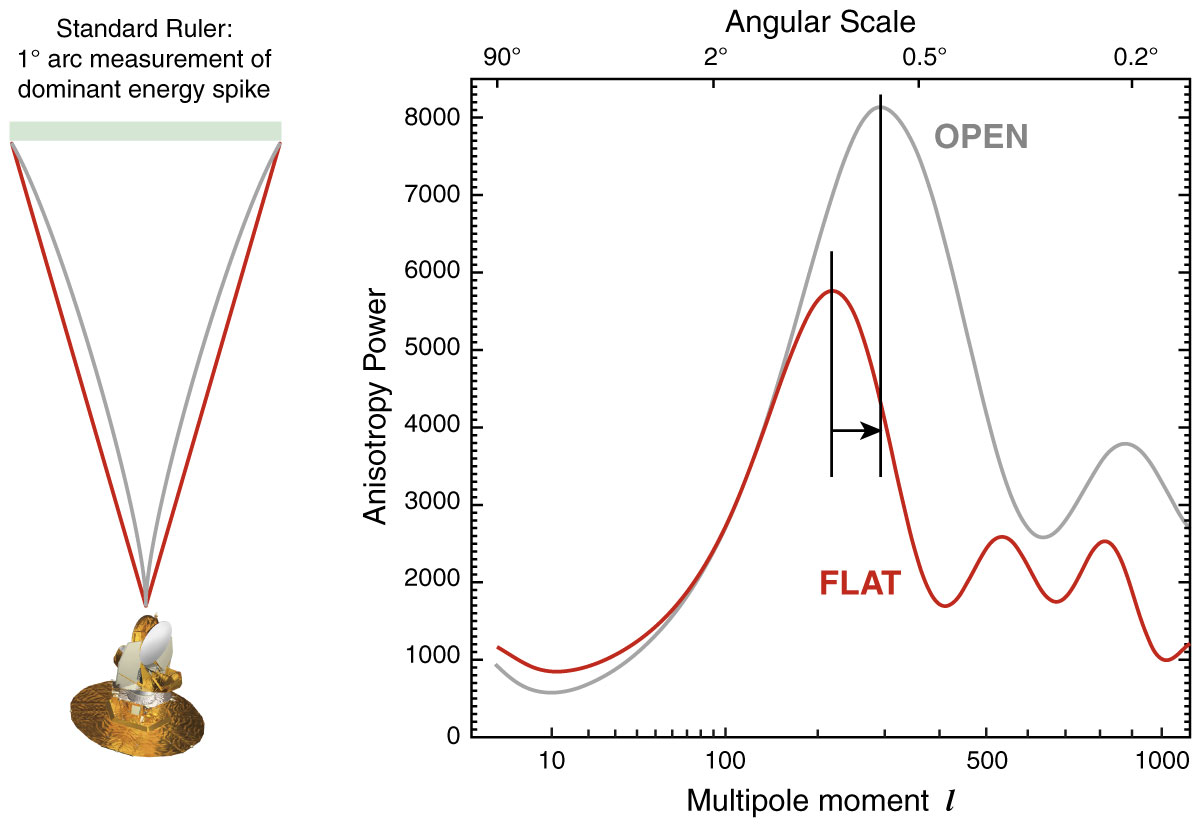 The WMAP CMB temperature
                          power spectrum
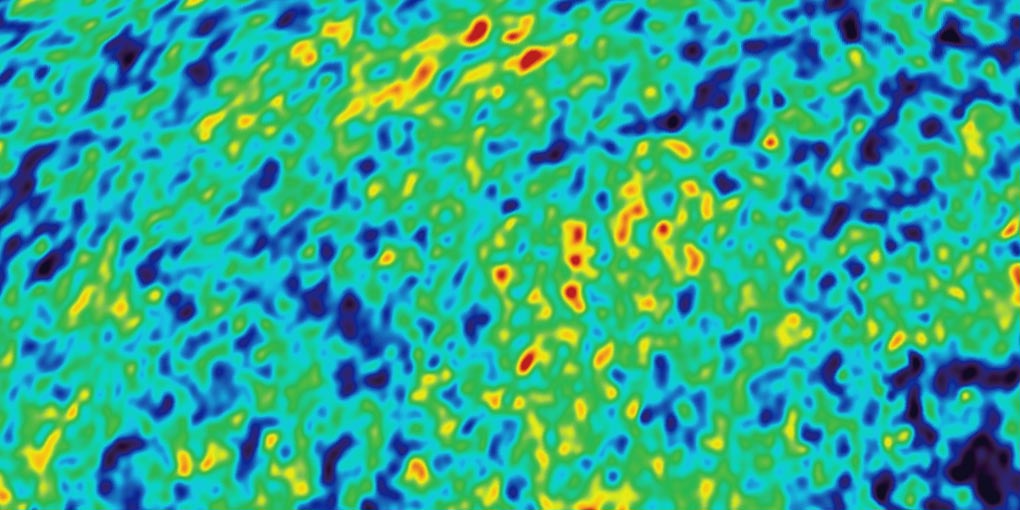 Angular  CMB  temperature fluctuations
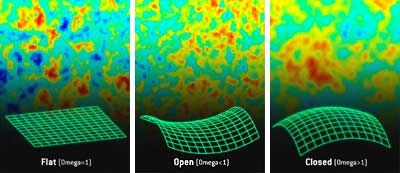 CMB: Universe almost perfectly Flat  !
Cosmic  Constraints
m  vs.  
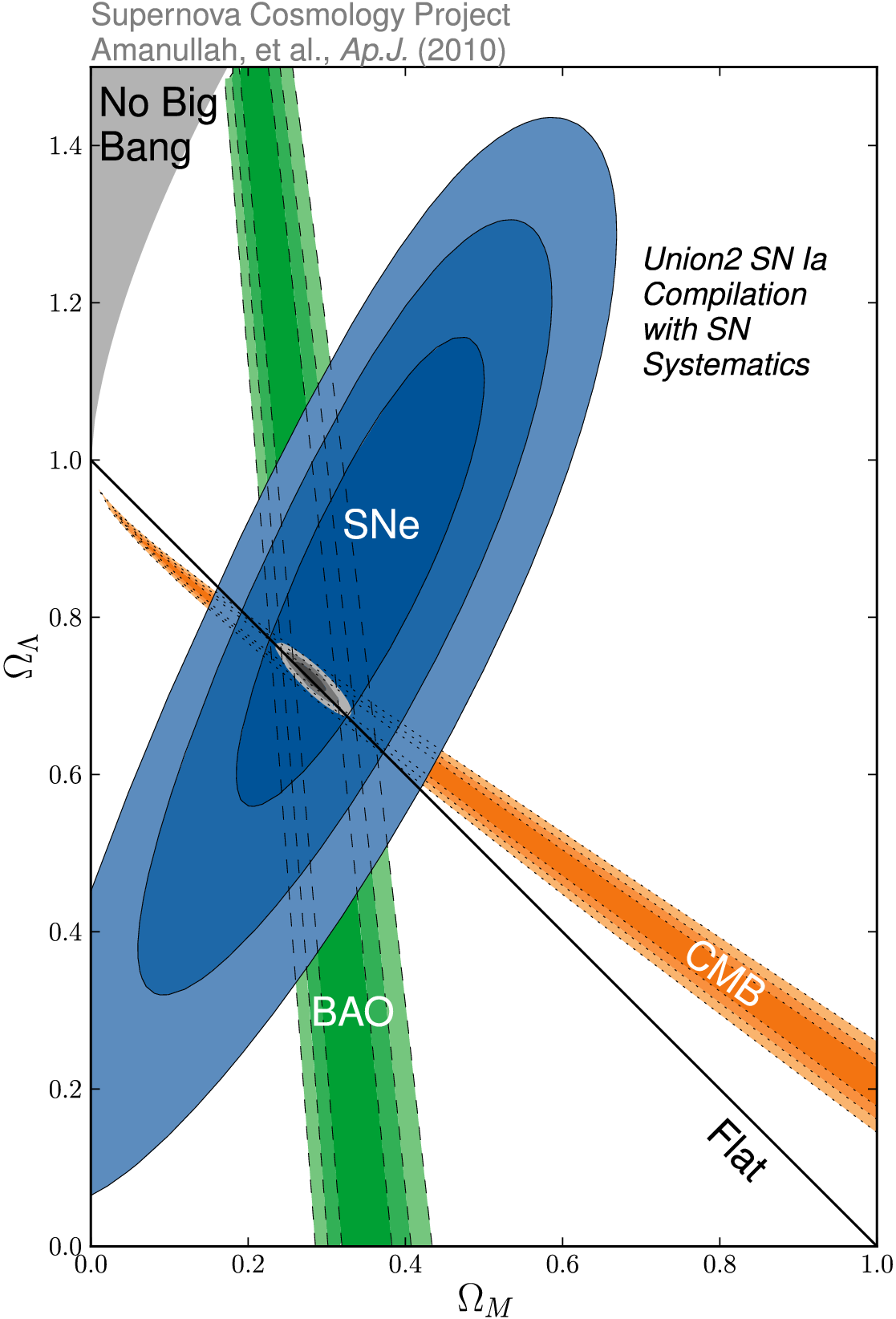 SCP  Union2  constraints  (2010)

on values of  matter density m
                     dark energy density 
Concordance Universe
Concordance Expansion
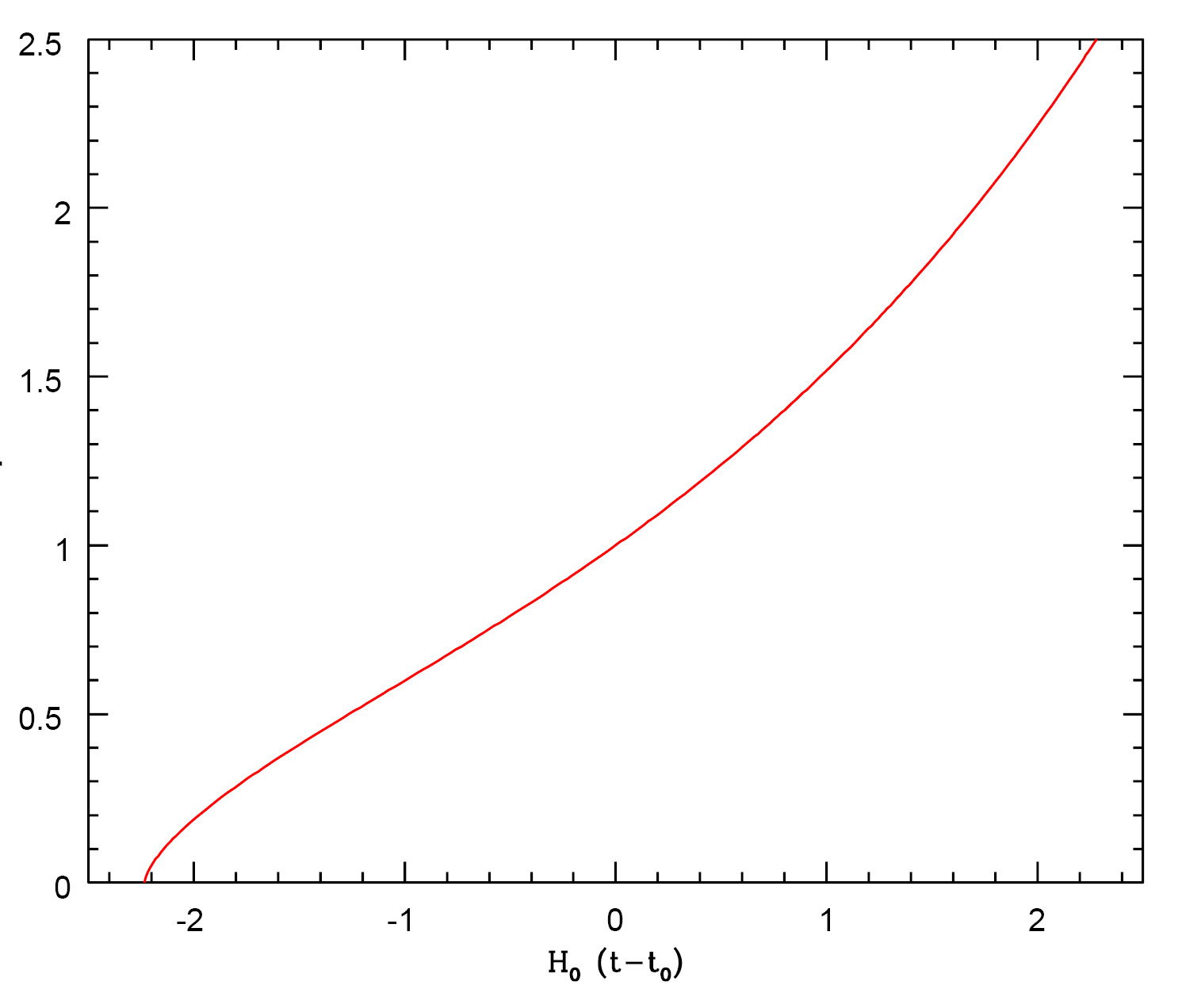 expansion like
De Sitter expansion
acceleration
past
future
expansion like
EdS universe
today
deceleration
LCDM  Cosmology
Concordance cosmology
   - model that fits the majority of cosmological observations
    -  universe dominated by Dark Matter and Dark Energy
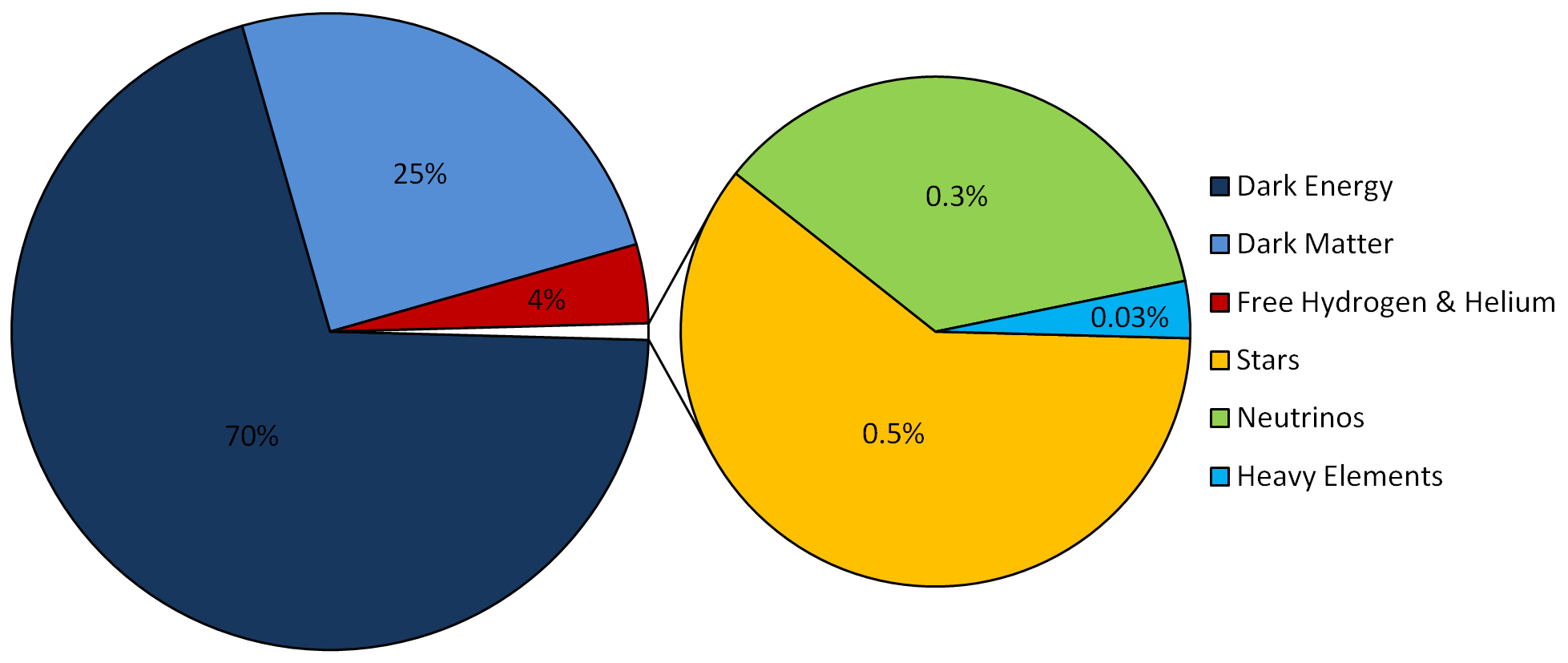 LCDM composition today …
Matter-Dark Energy
Transition
Note:    a more appropriate characteristic transition
             is that at which the deceleration turns into 
             acceleration:
Flat
Universe
Matter-Dark Energy
Transition
matter
Radiation-Matter transition
radiation
dark energy
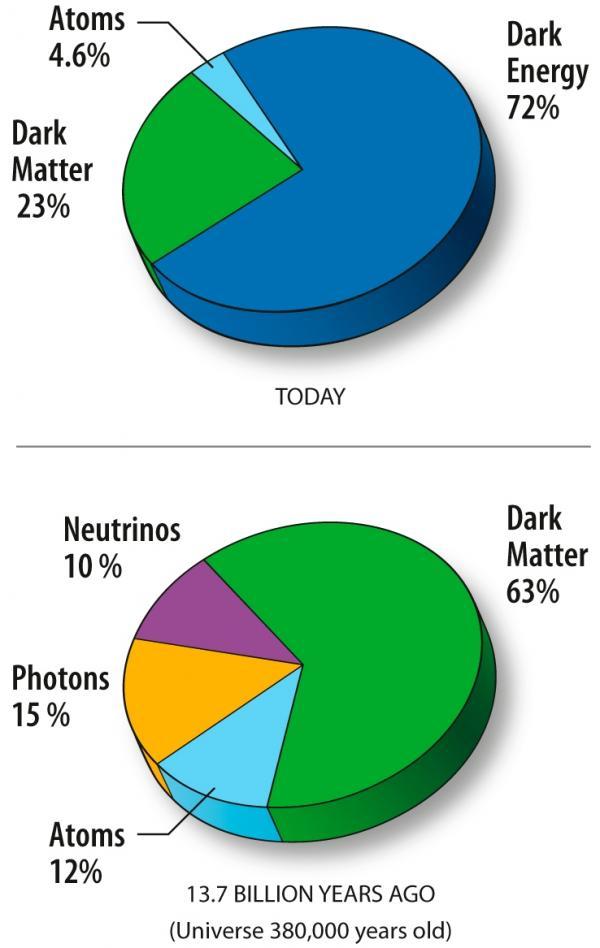 LCDM  Cosmology
- with an evolving mixture of 
       Dark Matter and Dark Energy


        Universe today 


        Universe at recombination
matter
radiation
Matter-
Dark Energy
Transition
Radiation-Matter transition
dark energy
1990s:
 
the Brewing Crisis
Standard Cosmology ~ 1990
FRW Universe  

  augmented by  Inflation
   - solved 4 fine-runing problems
    - accelerated expansion by 
               factor 1060 
               ~ 10-36-10-34 sec after Big Bang  
    - firm prediction:   
              Universe flat:     k=0, tot=1 

 Universe dominated by Dark Matter:
   - necessary to explain structure growth from primordial 
      fluctuations, which COBE in 1992 had detected at  10-5 level
   -  would have to make up 96% of matter density Universe
   -  SCDM:    “standard Cold Dark Matter”,   m=1.0

 Succesfully explained large range of astronomical observations
                                      (or was made to explain these:    “bias”)
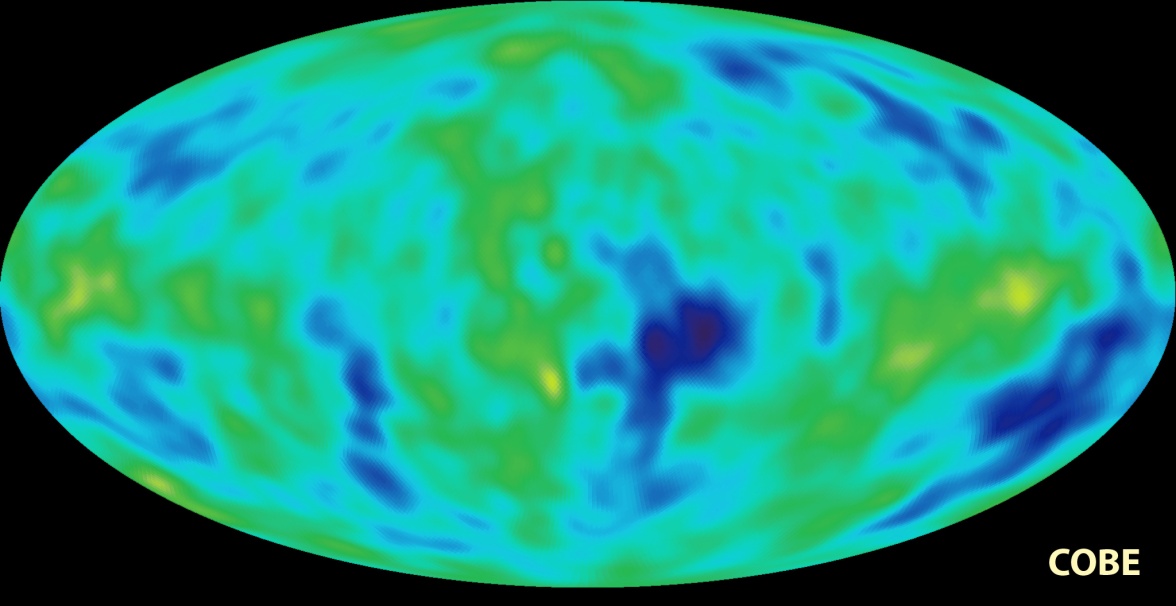 Galaxy Clustering
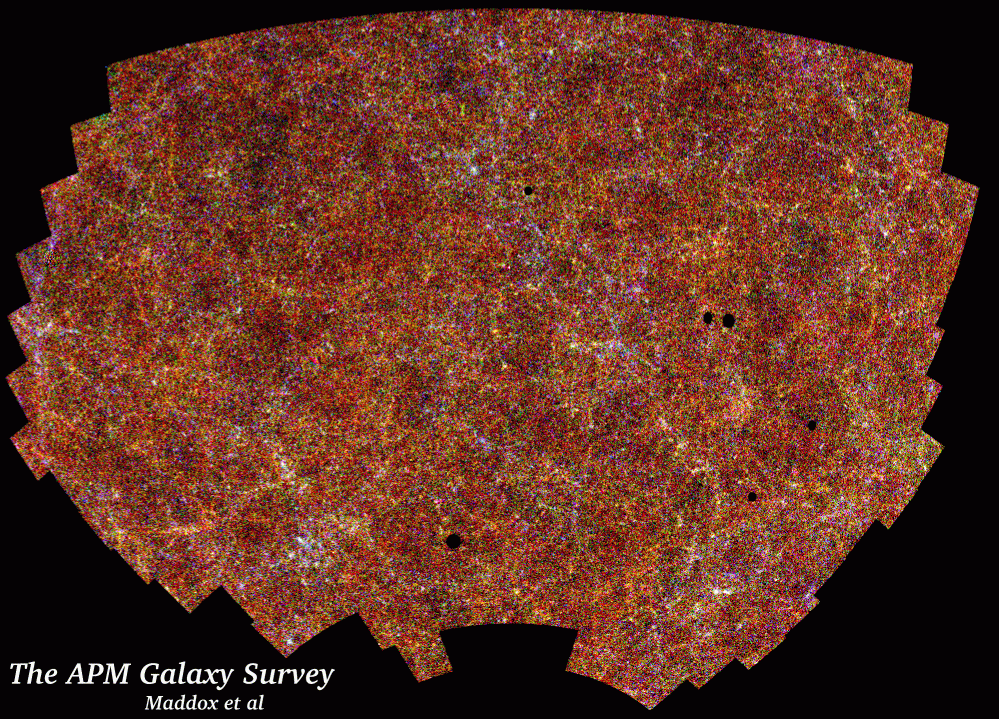 Clustering of galaxies in the plate-scanned 
APM sky galaxy survey (2 million gals):



                angular 2pt  correlation function
Efstathiou, Sutherland & Maddox, 1990
                                   Nature,  348, 705
APM
SCDM
m=1.0
“It is argued here that the success of the cosmological cold dark matter (CDM) model can be retained and the new observations of very large scale cosmological structures can be accommodated in a spatially flat cosmology in which as much as 80 percent of the critical density is provided by a positive cosmological constant. In such a universe, expansion was dominated by CDM until a recent epoch, but is now governed by the cosmological constant.”
“the Cosmological Constant and Cold Dark Matter”
Cluster Baryon fraction
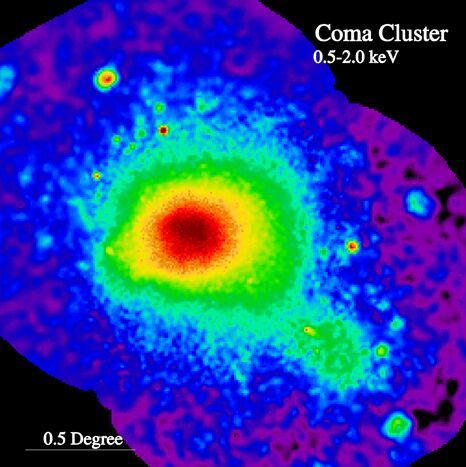 X-ray intracluster gas:

 Mass determination via
  hydrostatic equilibrium  

  fraction mass in baryons  (White et al.)

           fbaryon ~  1/6-1/7
   

  But, 
 
   - if representative for  Universe, AND
   - m=1.0
   - conflict with baryon density 
     suggested by Big Bang nucleosynthesis:
     b=0.04

    Many other indications find
     m=0.3
APM
SCDM
m=1.0
ROSAT  X-ray image  Coma Cluster
Cosmic Age Crisis
estimated age of the oldest stars in Universe 
far in excess of estimated 
age of matter-dominated FRW Universe:           

Globular cluster stars:           13-15 Gyr
Universe:                                 10-12 Gyr
Globular Clusters

 Roughly spherical assemblies of 100,000-200,000 stars
 Radius ~ 20-50 pc:   extremely high star density
 Globulars are very old, amongst oldest objects in local Universe
 Stars formed around same time:   old, red, population 
 Colour-magnitude diagram characteristic:
   accurate age determination on the basis of stellar evolution theories.
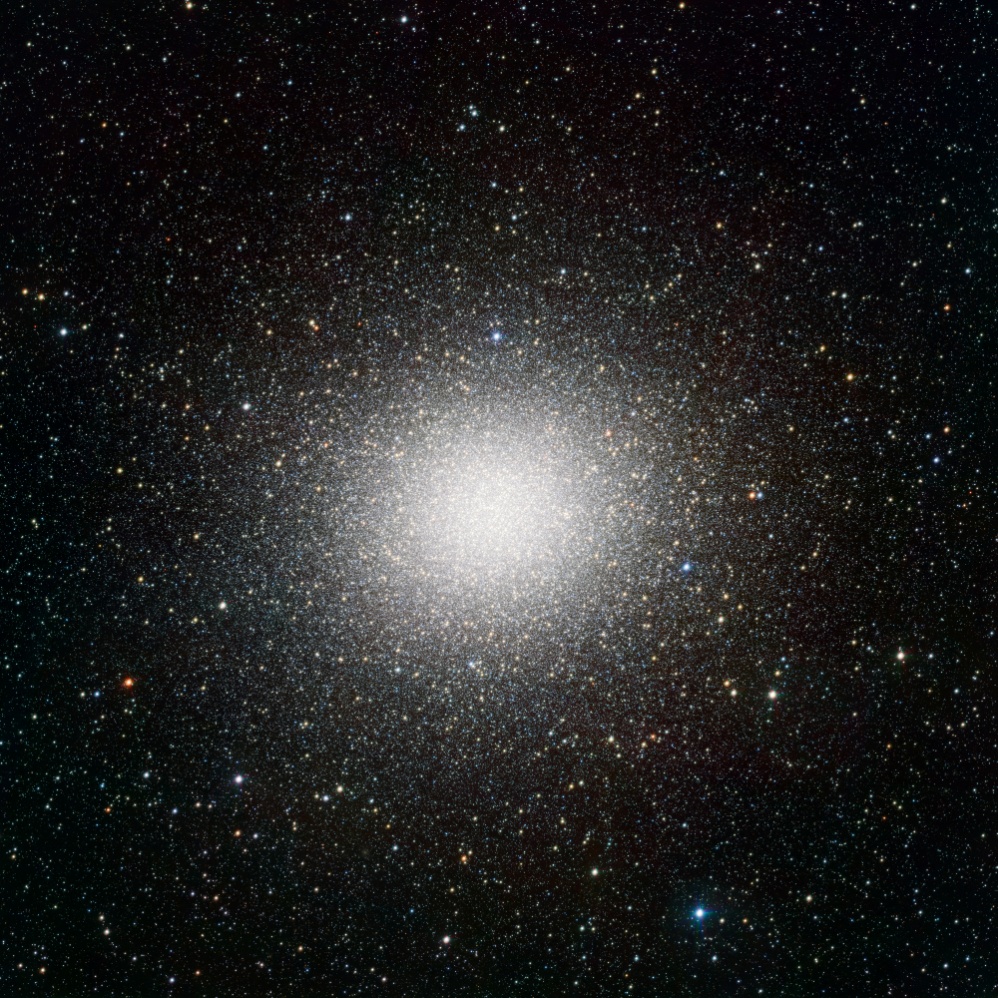 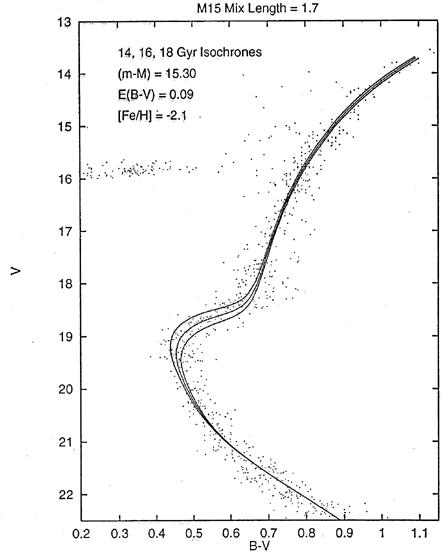 APM
Typical 
1980-1990s isochrone fit
Omega Centauri
Age of the Universe
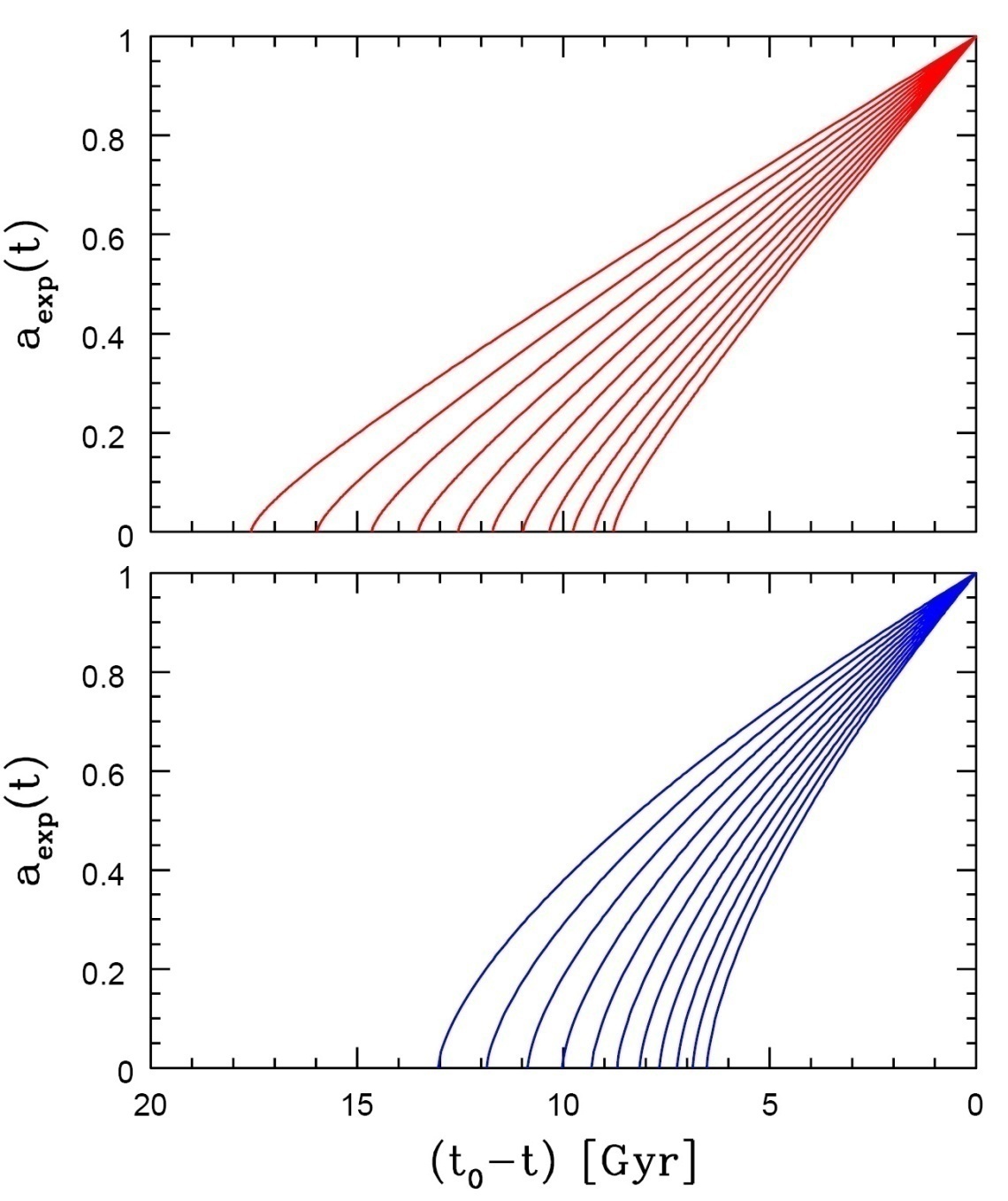 Age of a FRW universe at 
Expansion factor a(t)
Matter-dominated
Hubble time
Matter-dominated
Cosmic Age Crisis
estimated age of the oldest stars in Universe 
far in excess of estimated 
age of matter-dominated FRW Universe:           

Globular cluster stars:           13-15 Gyr
Universe:                                 10-12 Gyr
Globular Clusters

 Roughly spherical assemblies of 100,000-200,000 stars
 Radius ~ 20-50 pc:   extremely high star density
 Globulars are very old, amongst oldest objects in local Universe
 Stars formed around same time:   old, red, population 
 Colour-magnitude diagram characteristic:
   accurate age determination on the basis of stellar evolution theories.
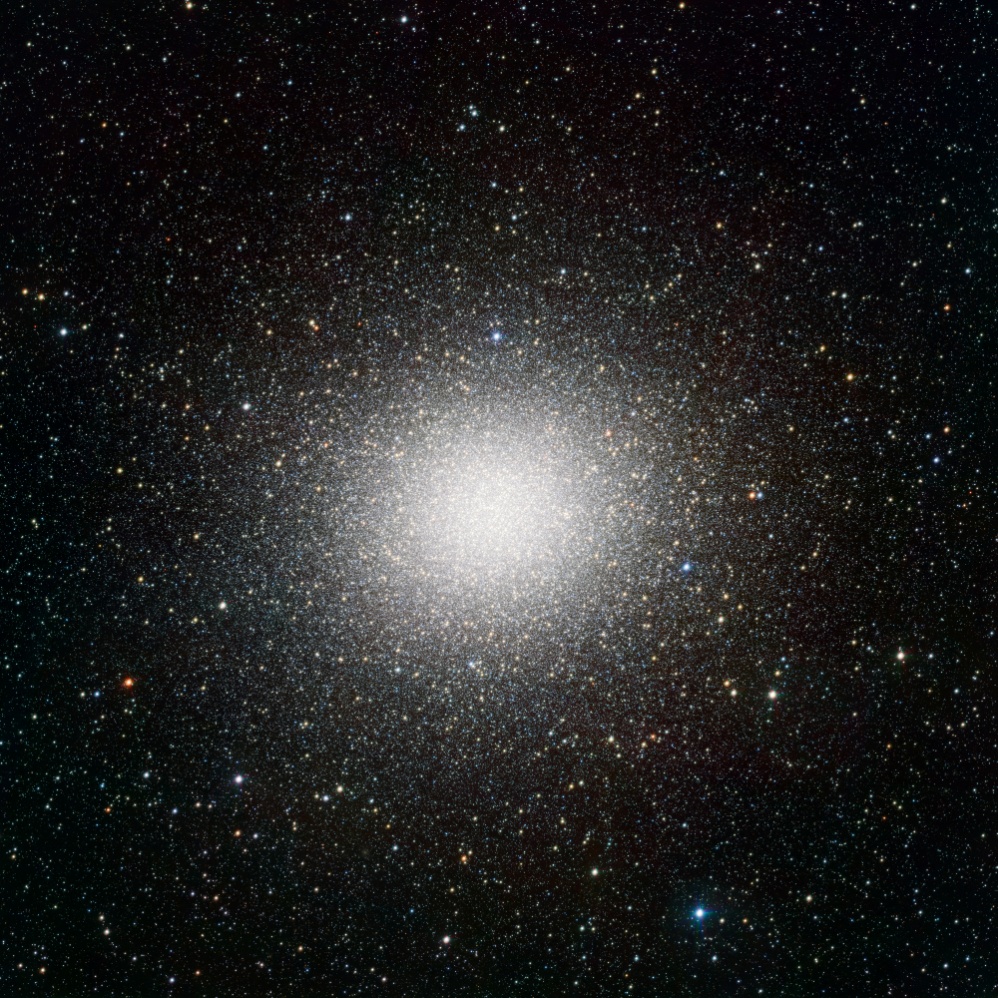 APM
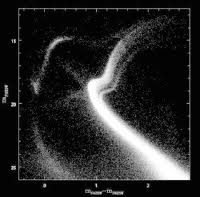 Typical 
21st century 
colour-magnitude
diagram:  

multiple populations
in 
Omega Centauri
Omega Centauri
1995: Cosmic Confusion
EADN Summerschool, July 1995, Leiden
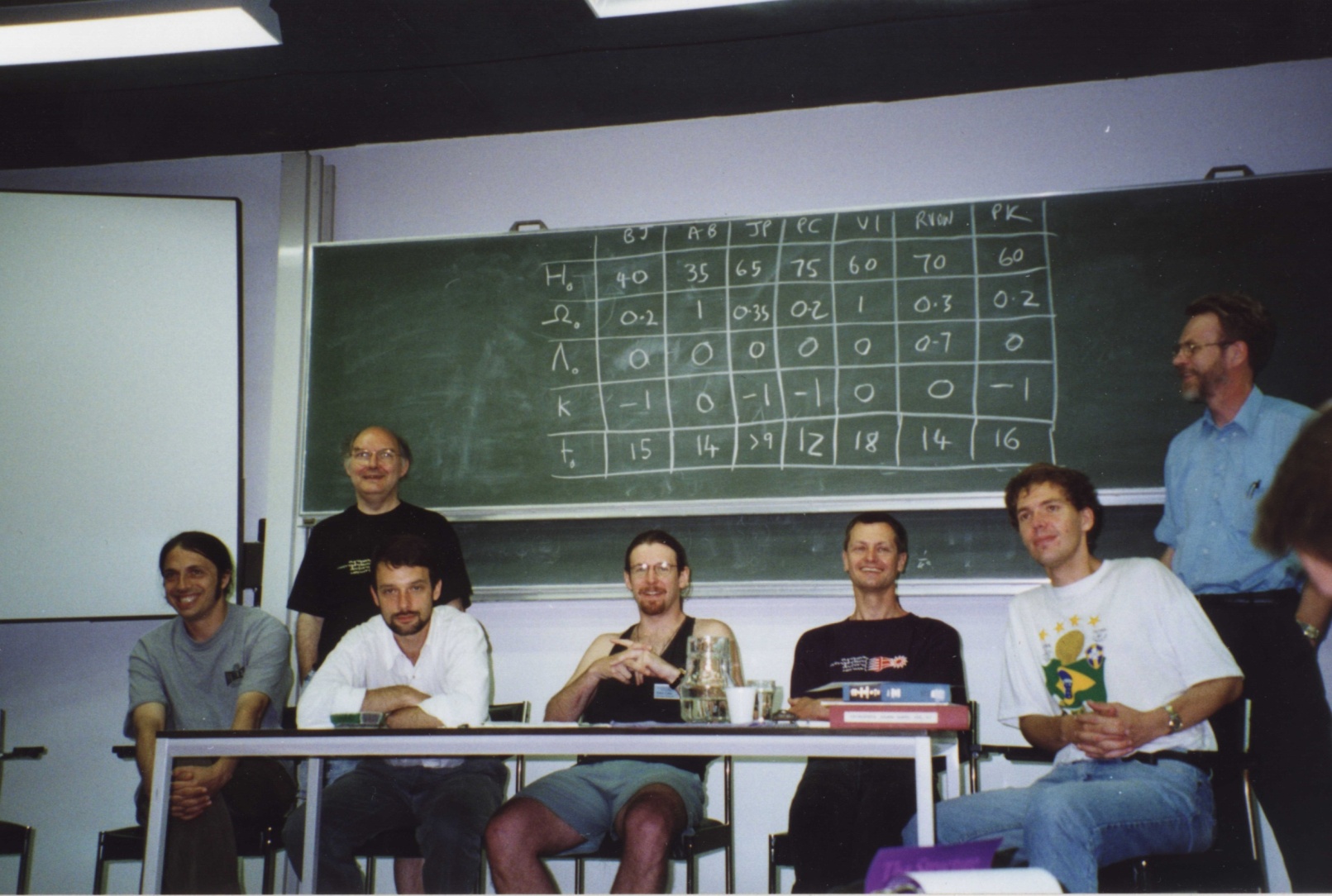 Bernard Jones (BJ)
Peter Katgert (PK)
Vincent Icke (VI)
Alain Blanchard (AB)
Rien van de Weijgaert (RVDW)
John Peacock  (JP)
Peter Coles (PC)
“Rien, be real … “  
                                                   John Peacock
the Source:

Dark Energy
Dark Energy & Cosmic Acceleration
Nature Dark  Energy:                     

(Parameterized) Equation of State
Cosmic Acceleration:




Gravitational  Repulsion:
Dark  Energy:  Identity & Nature
Huge and ever growing 
list of suggestions on 
          
identity  &  nature of Dark Energy:


  Cosmological Constant
  Cosmic Backreaction   
                  (inhomogeneities)
  Modified Gravity
  Quintessence,   
                  in a variety of flavours
  Phantom Energy
  Chameleon Energy
  Chaplygin gas
  Agegraphic DE
  ….
Dark Energy = Vacuum Energy




Ya. Zel’dovich  -   1960s
S. Weinberg     -    1989

Cosmological Constant to be 
identified with zero-point 
vacuum energy ?


minor problem:

1st order estimate 
      off by 120 orders magnitude:

                     ~  10120
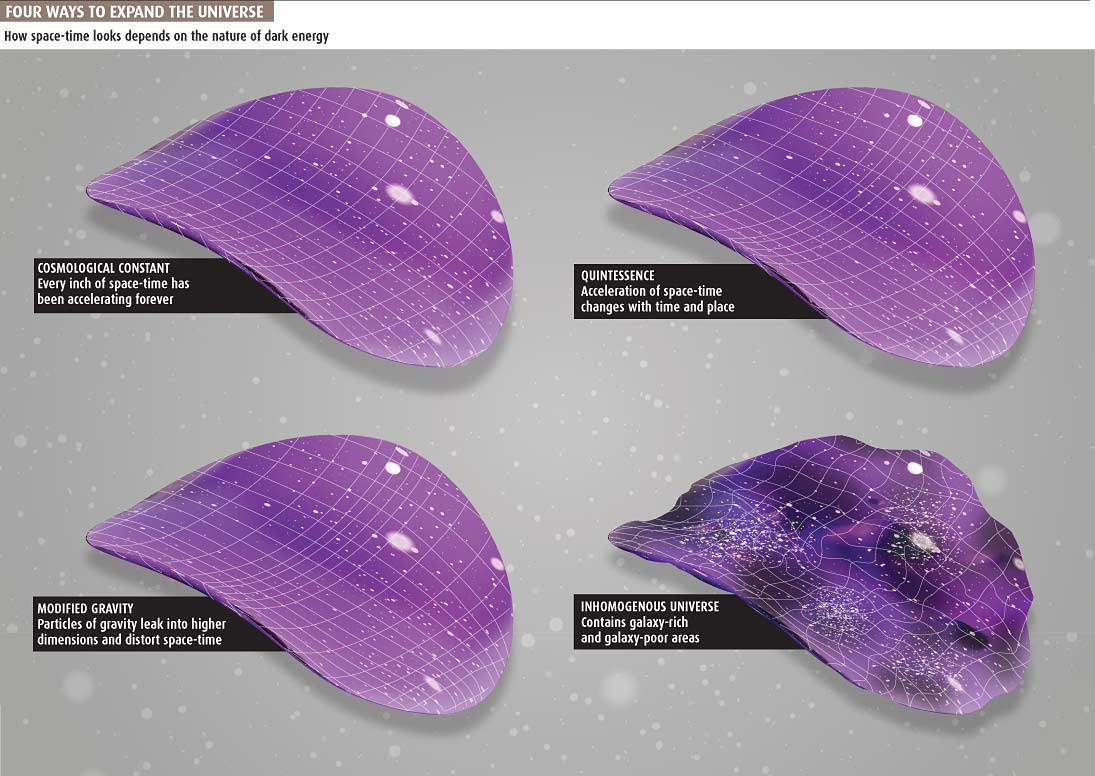 Galaxy Clustering
Dark Energy & Cosmic Acceleration
DE equation of State
Cosmological  Constant:



-1/3 > w > -1:           
                                                                                     decreases with time

Phantom Energy:

                                                                                      increases with time
Phantom Energy:
De Big Rip ?
Dynamic  Dark  Energy
Dynamically evolving dark energy,
parameterization:
DE equation of State
DE Equation of State
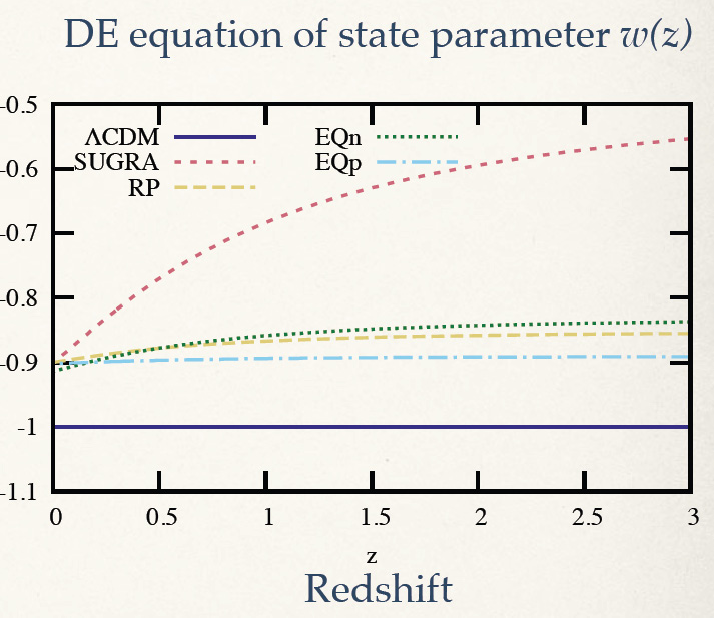 Dark Energy Eqn.State
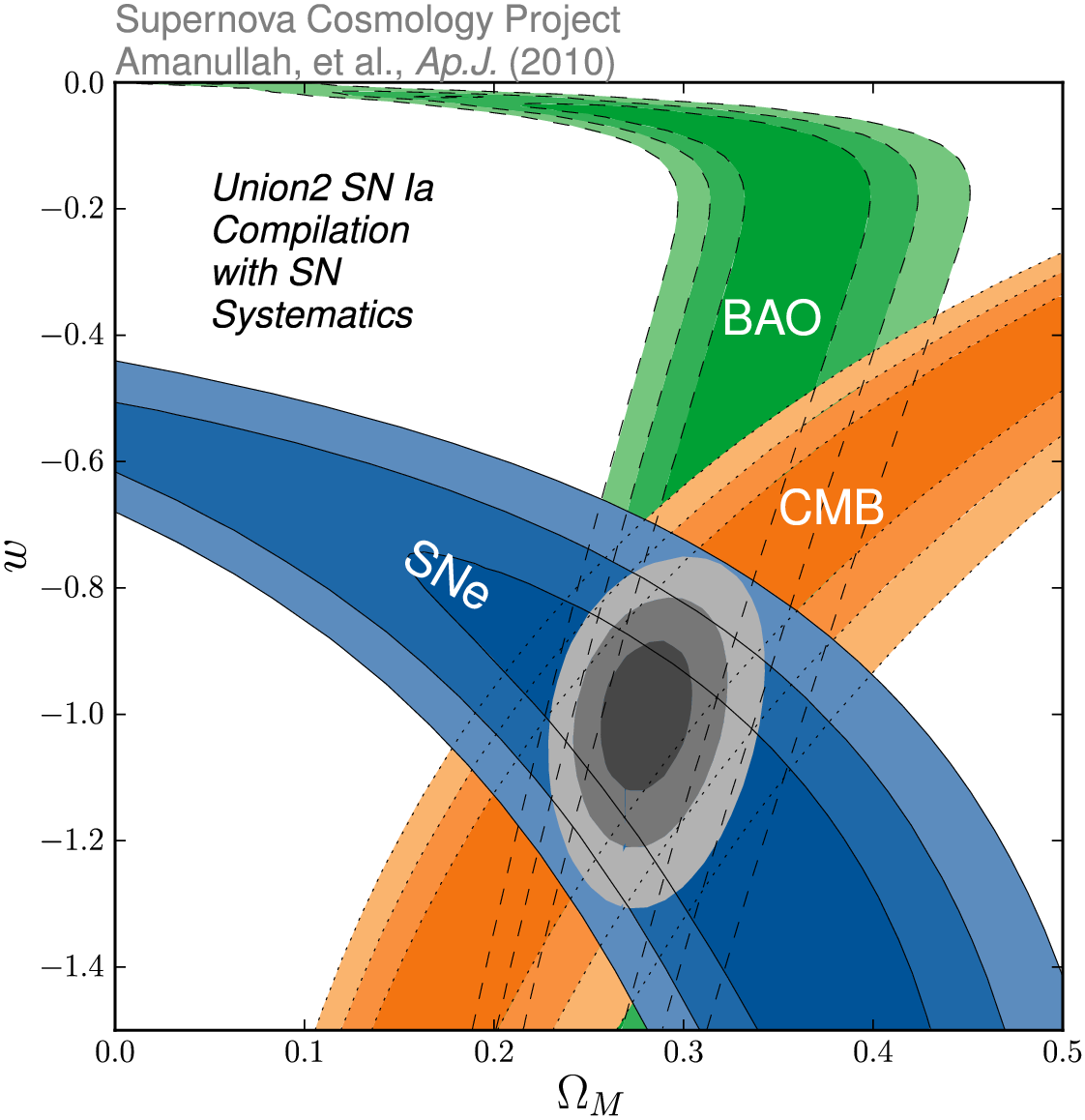 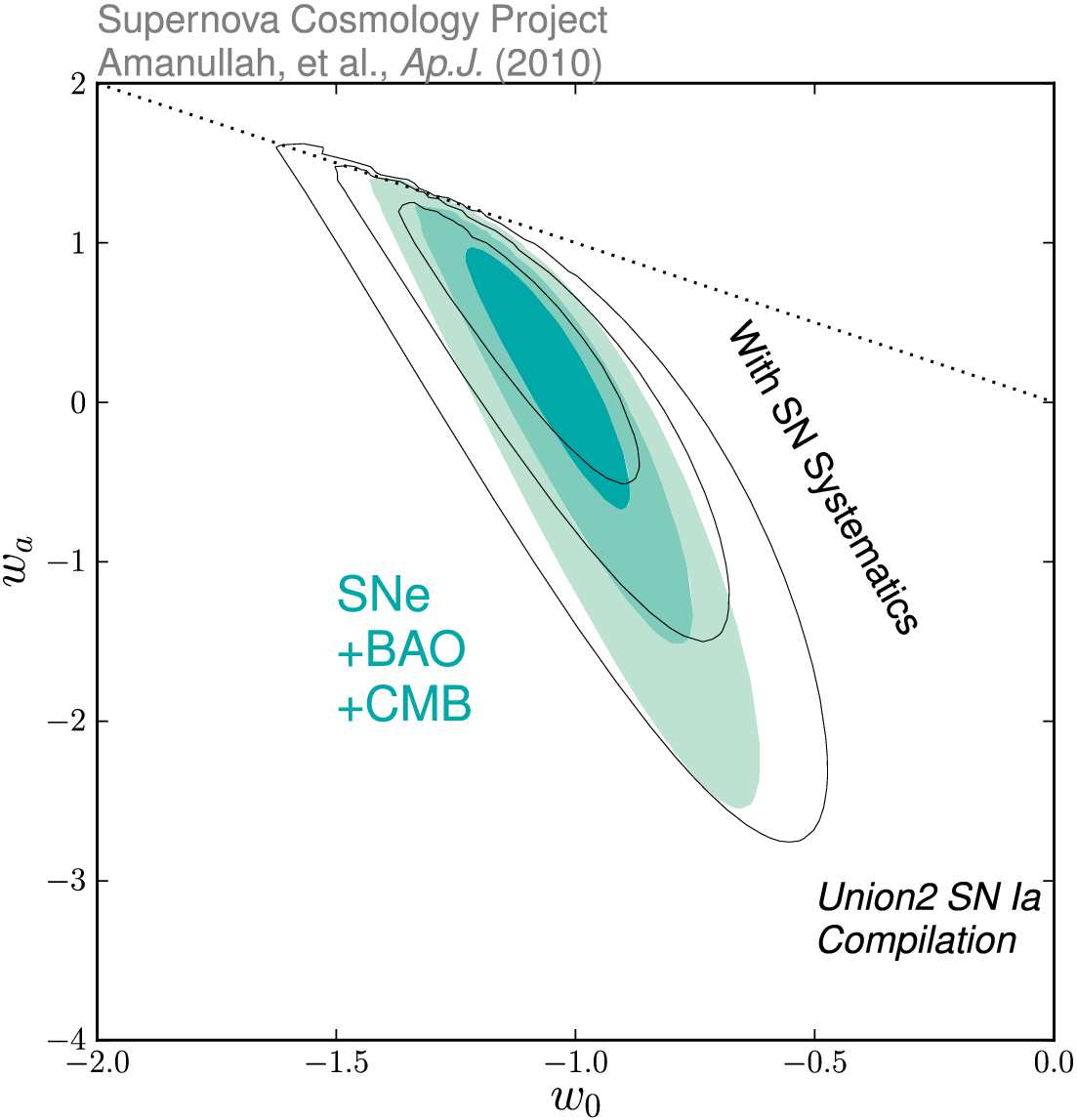 on dynamical evolution dark energy:

      eqn. state parameters       w0
                                                  wa
SCP  Union2  constraints  (2010)

on values of  matter density m
                       dark energy eqn. state w
Take-Home Facts
Strong evidence Accelerated Expansion
      -   since supernova discovery, 100s SNIa observed over broader range  redshifts
        -   based solely upon supernova Hubble diagram, independent of  General Relativity, 
            very strong evidence expansion Universe accelerated recently

2.    Dark energy as cause cosmic acceleration
       - within general relativity, accelerated expansion cannot be explained by any known 
            form of matter or energy
         -  it can be accommodated by a nearly smooth form of energy with large negative pressure, 
            Dark Energy, that accounts for about 73% of the universe.
      

 Independent evidence dark energy
       -  Cosmic Microwave Background and Large Scale Structure data provide independent evidence, 
            within context of CDM model of structure formation, that the universe is filled with a smooth 
            medium accounting for 73% of the total energy content of the universe. 
         -  that came to dominate the dynamics of the universe once all observed structure had formed
Take-Home Facts
Vacuum energy as dark energy
      - simplest explanation for dark energy is the energy associated with the vacuum
        - mathematically equivalent to a cosmological constant
        - However, most straightforward calculations of vacuum energy density from zero-point 
          energies of all quantum fields lead to estimates which are a bit too large, 
          in the order of ~10120 

5.  Dark theories of Dark Energy
      - There is no compelling theory of dark energy 
     -  Beyond vacuum energy, man intriguing ideas:      light scalar fields, additional spatial dimensions, etc.
     -  Many models involve time-varying dark energy

6. New Gravitational Theories  ?
     -  alternatively,  cosmic acceleration could be a manifestaation of gravitational physics beyond 
                               General Relativity
     -  however, as yet there is no self-consistent model for new gravitational physics that is 
         consistent with large body of data that constrains theories of graavity.
Cosmic Future
Cosmic  Horizons
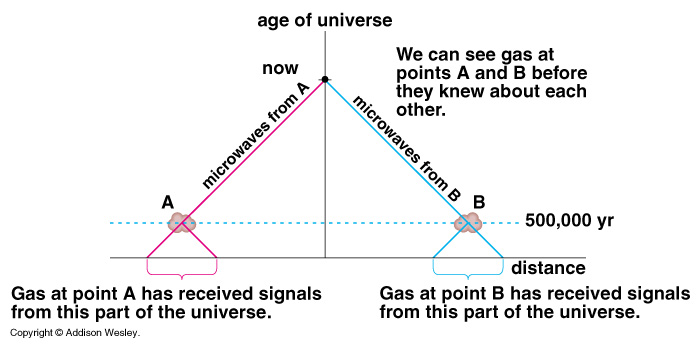 Particle Horizon of the Universe:
distance that light travelled since the Big Bang
Cosmic Particle Horizon
Light travel in an expanding Universe:


      Robertson-Walker metric:

      Light:
Horizon distance in comoving space
Horizon distance in physical space
Particle Horizon of the Universe:
distance that light travelled since the Big Bang
Cosmic Event Horizon
Light travel in an expanding Universe:


      Robertson-Walker metric:

      Light:
Event Horizon distance in 
comoving space
Event Horizon distance in 
physical space
Event Horizon of the Universe:
the distance over which one may still communicate …
Cosmic  Fate


100 Gigayears:
the end of Cosmology
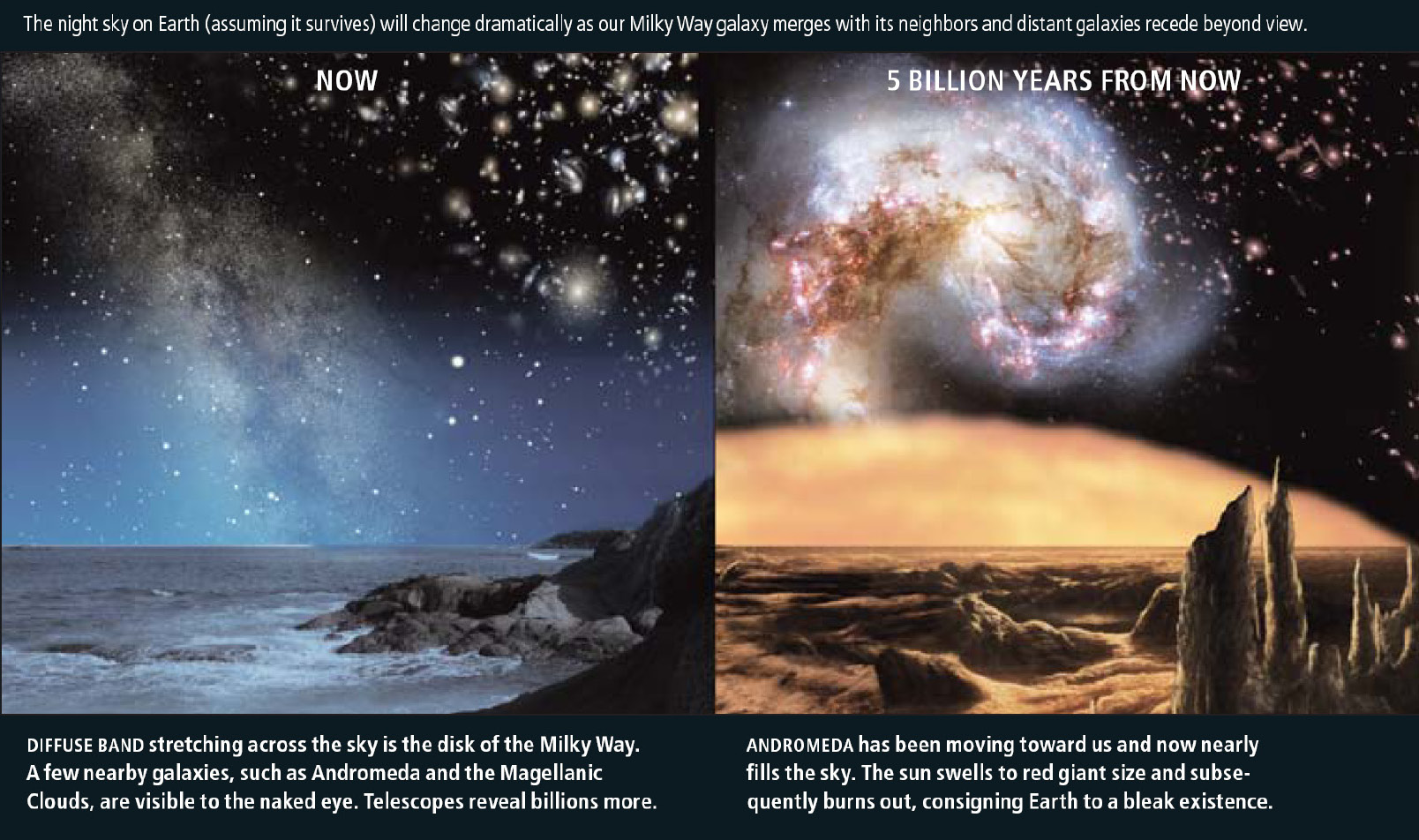 Dark Energy:

Probes
Supernovae Ia
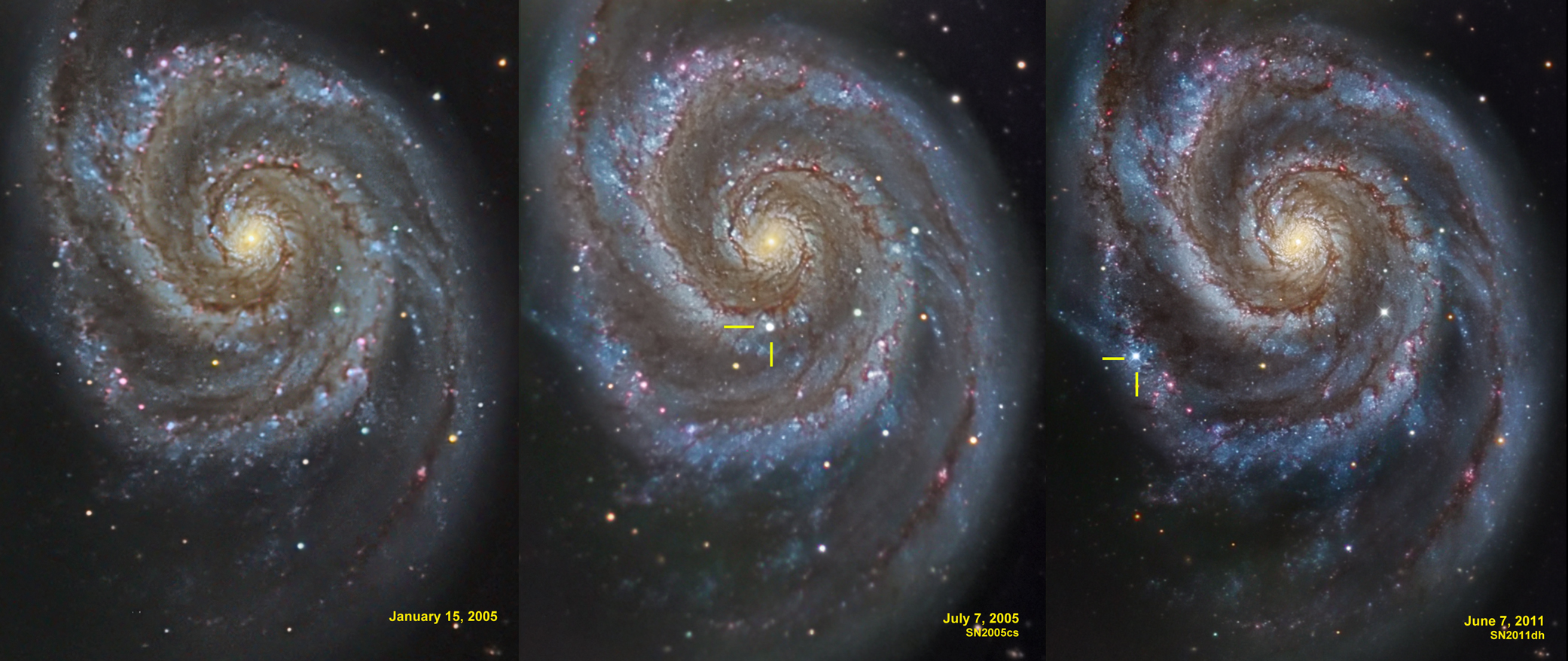 M51 supernovae
Probes DE:  additional
  Clusters of Galaxies 
              number counts N(z), 
              # formed clusters of galaxies as function of z sensitive to w & w’
   Baryonic Oscillations (BAO)
              cosmic yardstick, curvature:  residual imprint in galaxy distribution
              acoustic oscillations primordial baryon-photon plasma   
   Integrated Sachs Wolfe (ISW)
              imprint foreground large scale structure on CMB, 
              via evolving potential perturbations

  Clustering   
               clustering correlation function/power spectrum, 
               directly probing cosmological scenario, BAO wiggles
  Growth of clustering: 
               evolving growth rate  f(Omega,z),   probed via influence of 
               redshift distortions on correlation functions 
  Voids:
               evolving void shapes,  
               probing tidal force field generated by large scale mass distribution
  Morphology and Topology 
               sensitivity of topology, measured by homology (Betti numbers)
Dark Energy Probes:   Comparison
Standard Candle
&
Cosmic Distances
Robertson-Walker  Metric
Distances in  a uniformly  curved  spacetime  is specified in terms of the 
Robertson-Walker metric.  The spacetime distance of a point at coordinate 
(r,,) is:
where  the  function  Sk(r/Rc) 
specifies the effect of curvature
on the distances between 
points in spacetime
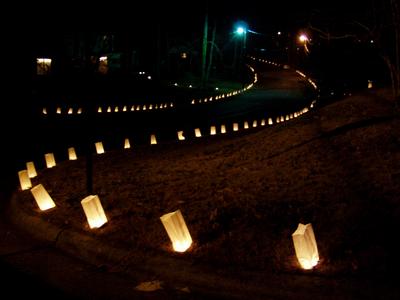 Cosmic Distance Measurements
Luminosity Distance:
use of “Standard Candles”
Luminosity Distance
Definition cosmological luminosity distance:







for a source with      INTRINSIC luminosity  L
                                   OBSERVED brightness l
In a Robertson-Walker geometry,  luminosity distance is




where  D(z) is the cosmological distance measure
Luminosity Distance
Cosmological distance measure:






with  curvature term  Sk(x)=sin(x),  x, or sinh(x)  










Comoving radial distance r(z) at redshift  z
Luminosity Distance
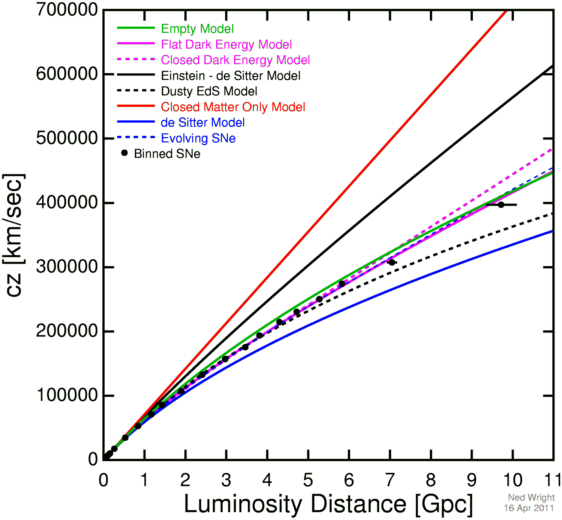 Luminosity Distance at low redshift:






  with first term the linear 
   Hubble expansion term

  second term the first 
   accelerarion/deceleration term:
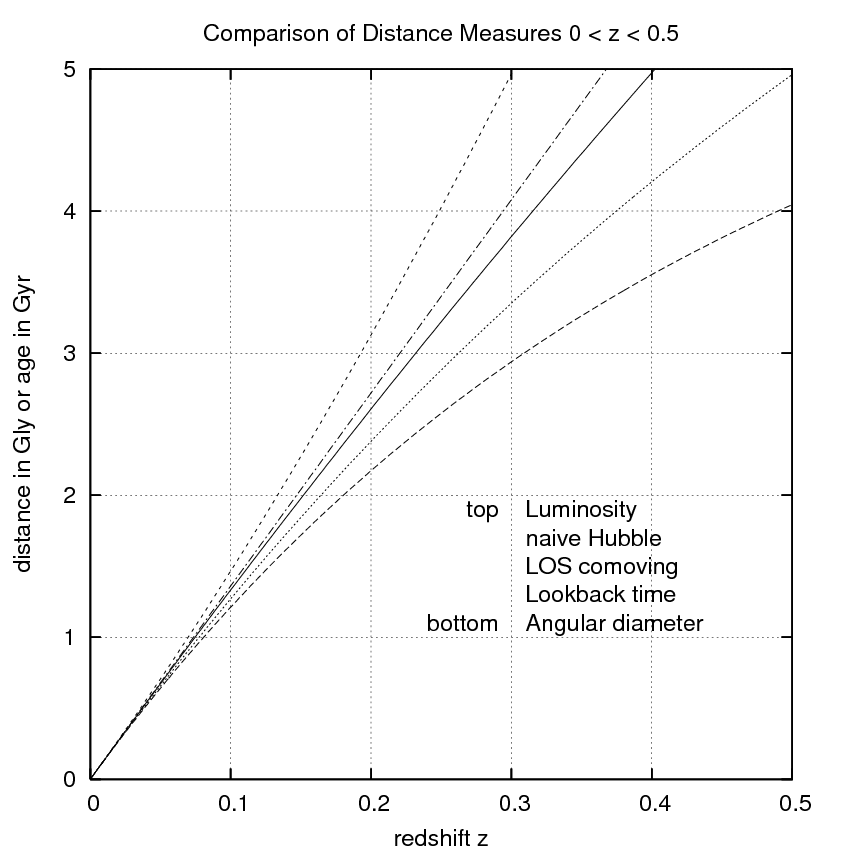 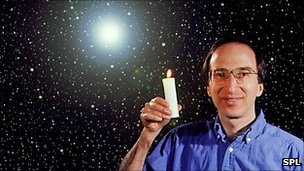 Standard  Candles  in  Cosmology
Type Ia Supernovae
Supernovae
Supernovae:
     gigantic stellar explosions
     within few months more radiation than Sun over entire lifetime
     shockwaves  5,000-30,000 km/s
     enrichment interstellar medium
     triggers star formation in surrounding ISM
Supernovae, 4 types  
                       (spectral absorption lines):
          SN II
          SN Ia     -  no hydrogen
          SN Ib
          SN Ic     -  no helium
Type Ia  Supernova Explosion
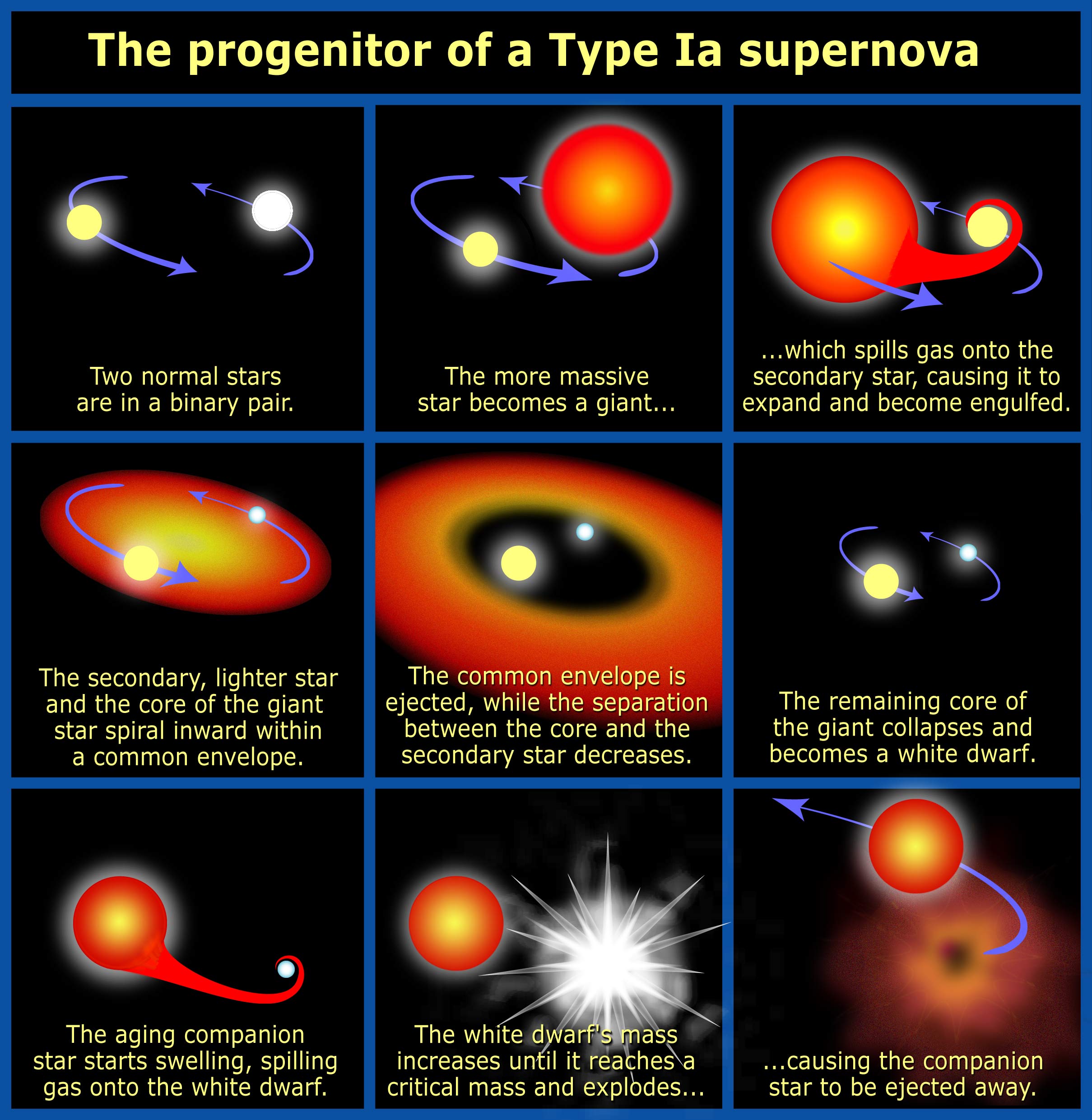 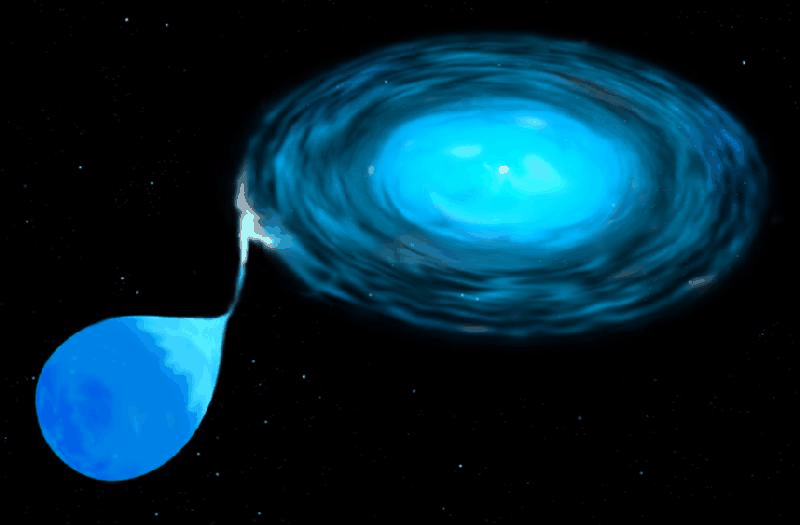 Type Ia  Supernova
Amongst the most energetic explosions in our Universe:
                                               E ~ 1054 ergs
 During explosion the star is as bright as entire galaxy !  (ie. 1011 stars)


 Violent explosion Carbon-Oxygen white dwarfs:
 Embedded in binary, mass accretion from companion star
 When nearing Chandrasekhar Limit   (1.38 M), electron degeneracy pressure 
        can no longer sustain star. 
while contracting under its weight, carbon fusion sets in,  powering  a 
catastrophic deflagration  or detonation wave, 
leading to a violent explosion, ripping apart entire star   


Because exploding stars have nearly uniform  progenitor (~1.38 M white dwarf), 
       their luminosity is almost the same:                 M ~ -19.3
                                                                                     Standard Candle
Supernova Explosion & Host Galaxy
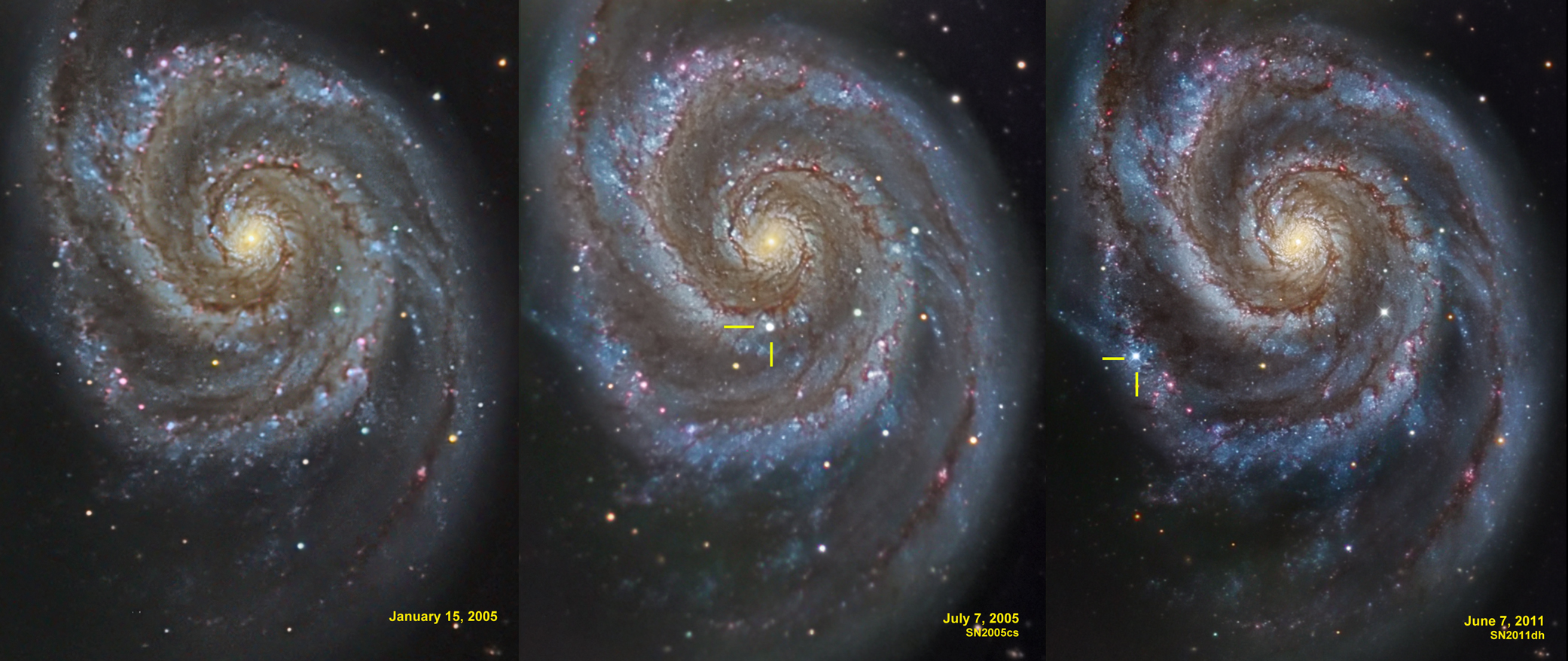 M51 supernovae
SN1006
Supernova  SN1006:
brightest stellar event recorded in history
SN1006
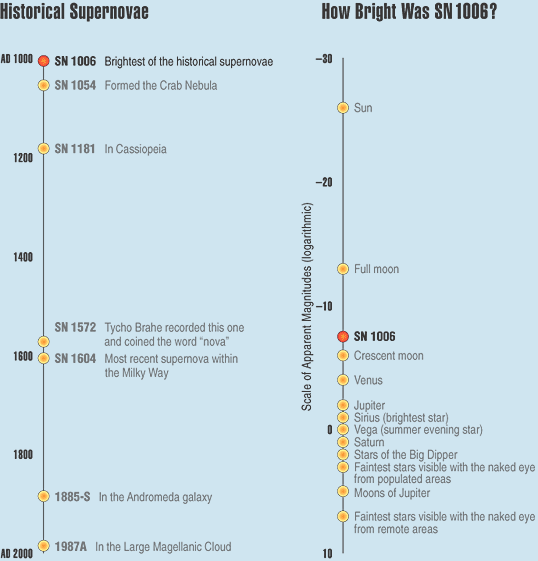 Supernova  SN1006:

-    brightness:                m = -7.5 
    distance:                    d=2.2 kpc
    recorded:                   China, Egypt, Iraq, Japan, 
                                         Switzerland, North America
Supernova  SN1006:
brightest stellar event recorded in history
SN1006
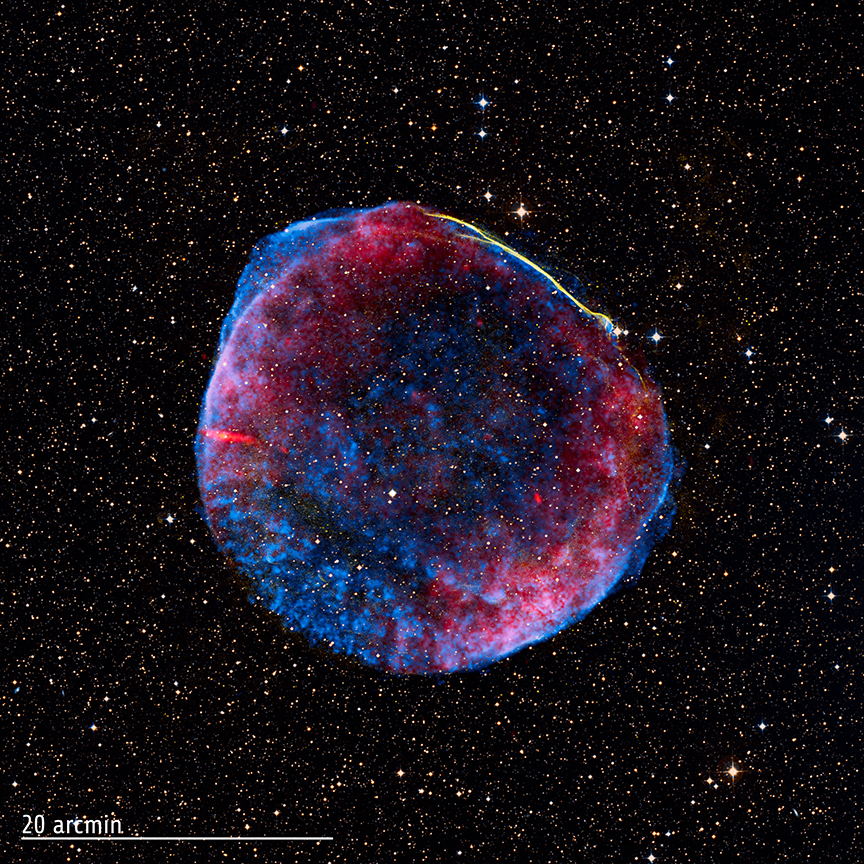 Supernova  SN1006:

-    brightness:                m = -7.5 
    distance:                    d=2.2 kpc
    recorded:                   China, Egypt, Iraq, Japan, 
                                         Switzerland, North America
present-day 
Supernova Remnant
Supernova  SN1006:
brightest stellar event recorded in history
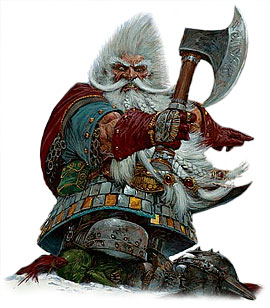 White  Dwarfs
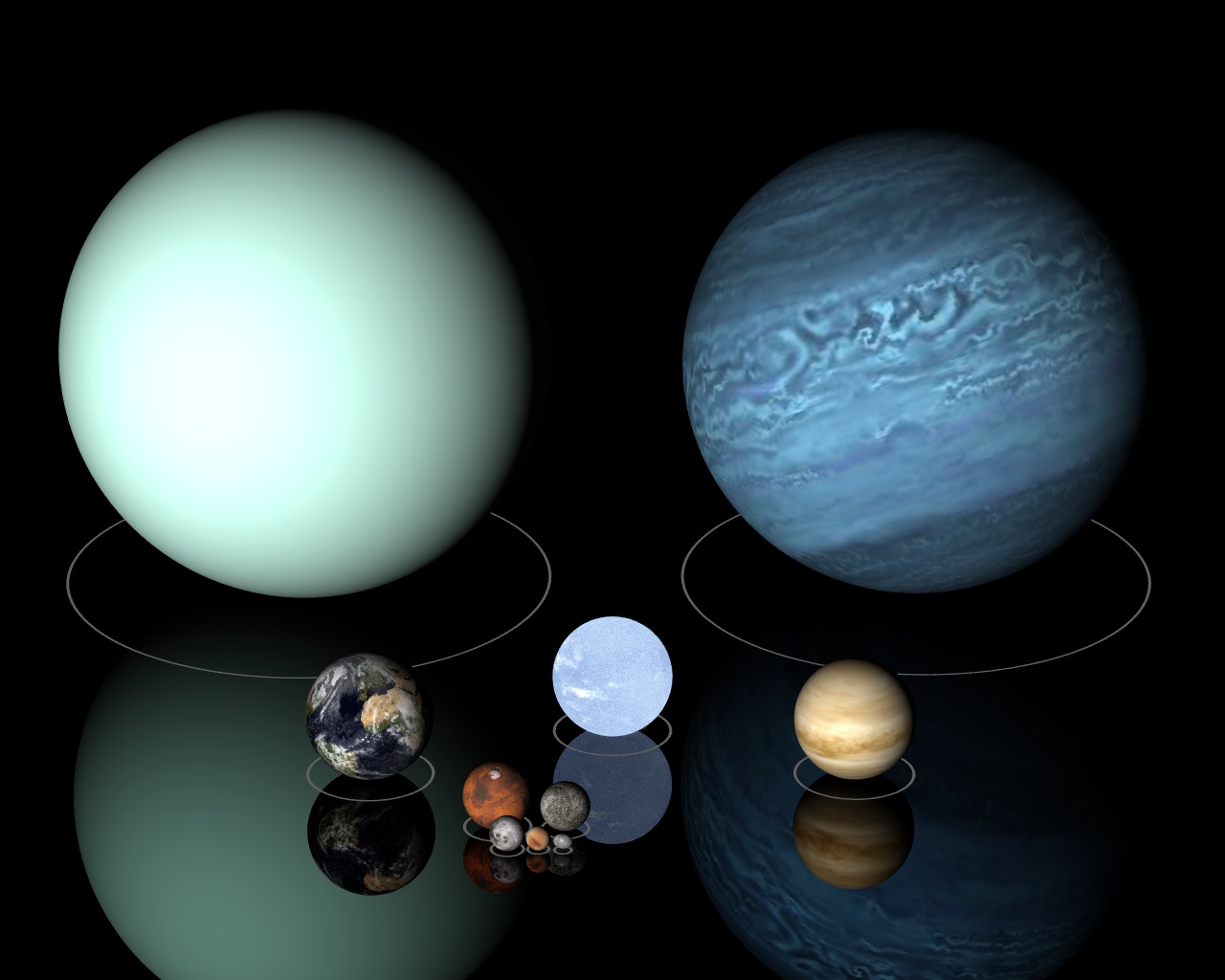 Low  Mass  Stars
Sirius  B
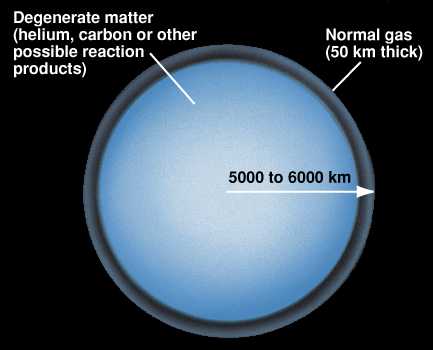 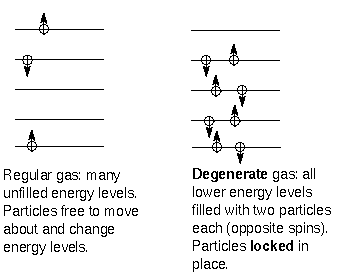 Chandrasekhar Mass Limit
What is the maximum mass that can be supported by 
                     the dense compact material of a white dwarf star?
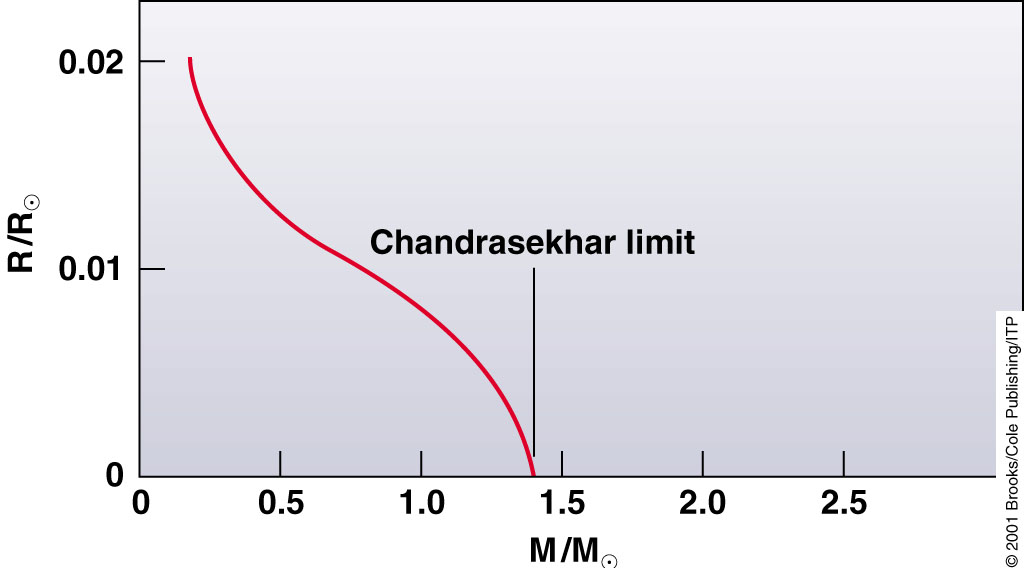 Supernova Lightcurves
SN 2007uy
Supernova SN 2007uy in  NGC2770

while fading,  another supernova, SN2008D, went off in same galaxy
Supernova Lightcurve & Spectrum
Supernova Lightcurve
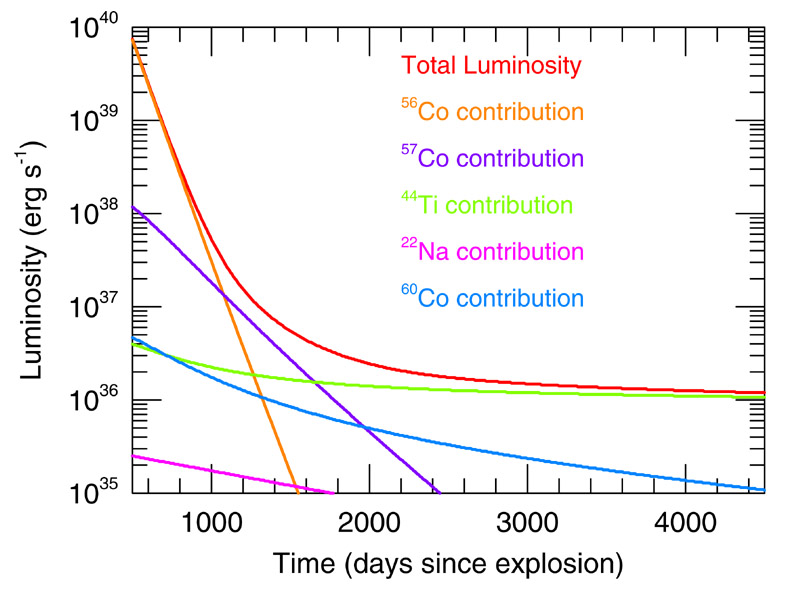 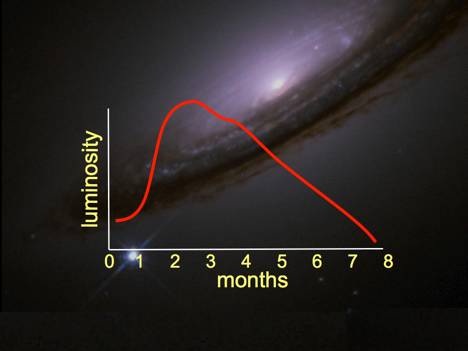 Type Ia supernovae follow a characteristic light curve
—the graph of luminosity as a function of time—after the explosion. 

This luminosity is generated by the radioactive decay of Nickel-56 through Cobalt-56 to Iron-56. 

Maximum absolute magnitude of about -19.3.
the  Phillips Relation
Relationship between 

     peak luminosity of a Type Ia supernova 

     speed of luminosity evolution after maximum light.













Mark Phillips (1993):
   on the basis of Calan/Tololo Supernova Survey

   the faster a supernova fades after peak,
   the fainter its intrinsic peak luminosity

   reduces scatter in Hubble diagram to <0.2 mag
   heuristic relationship, as yet not theoretically “understood”
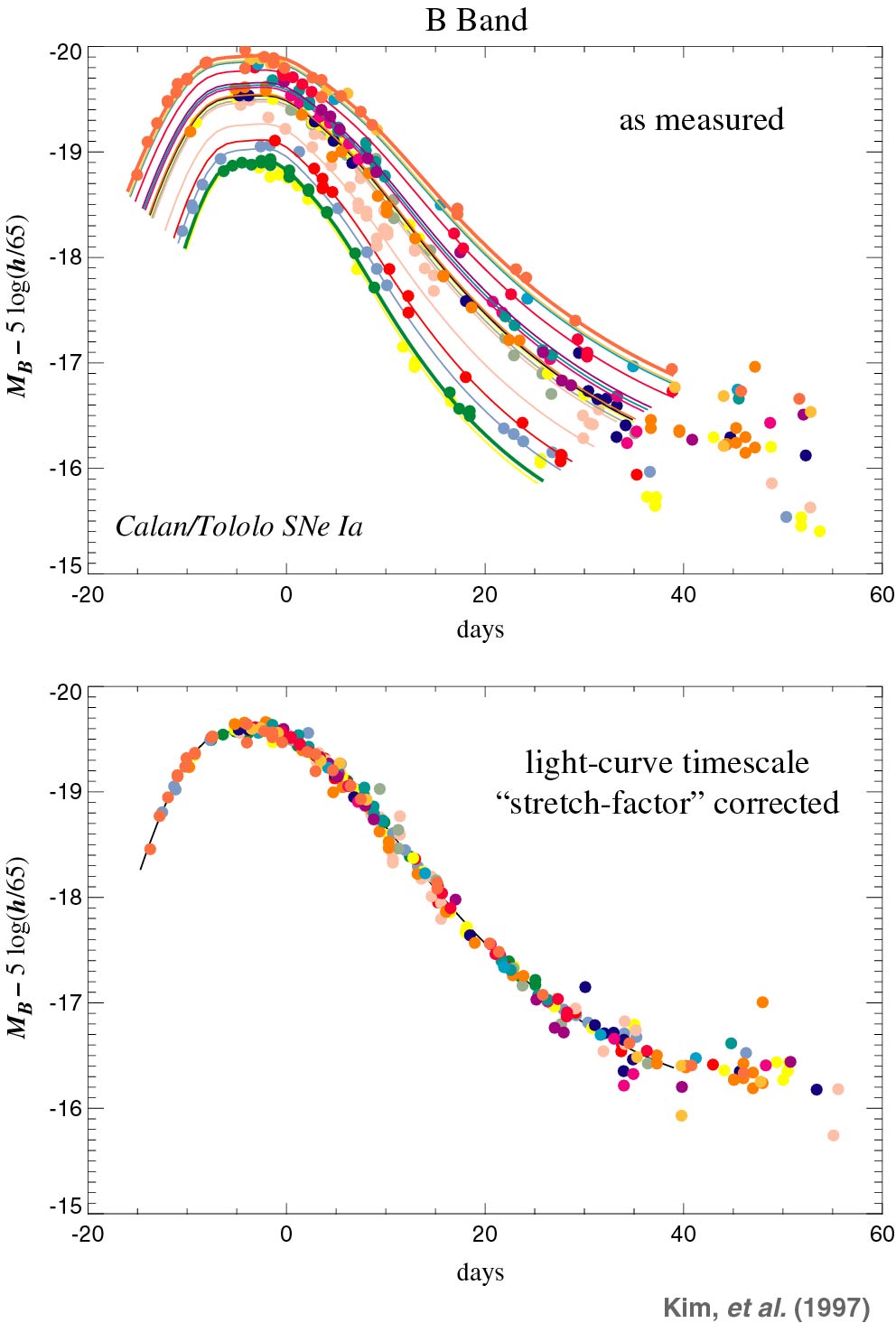 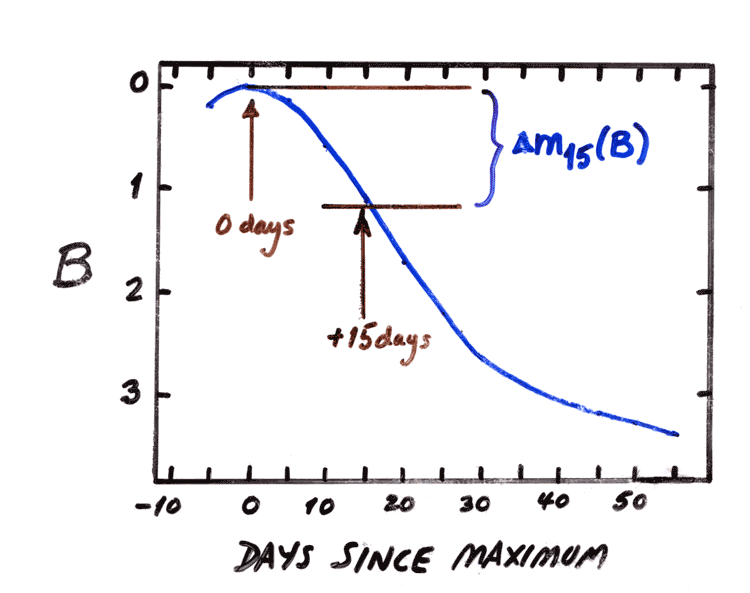 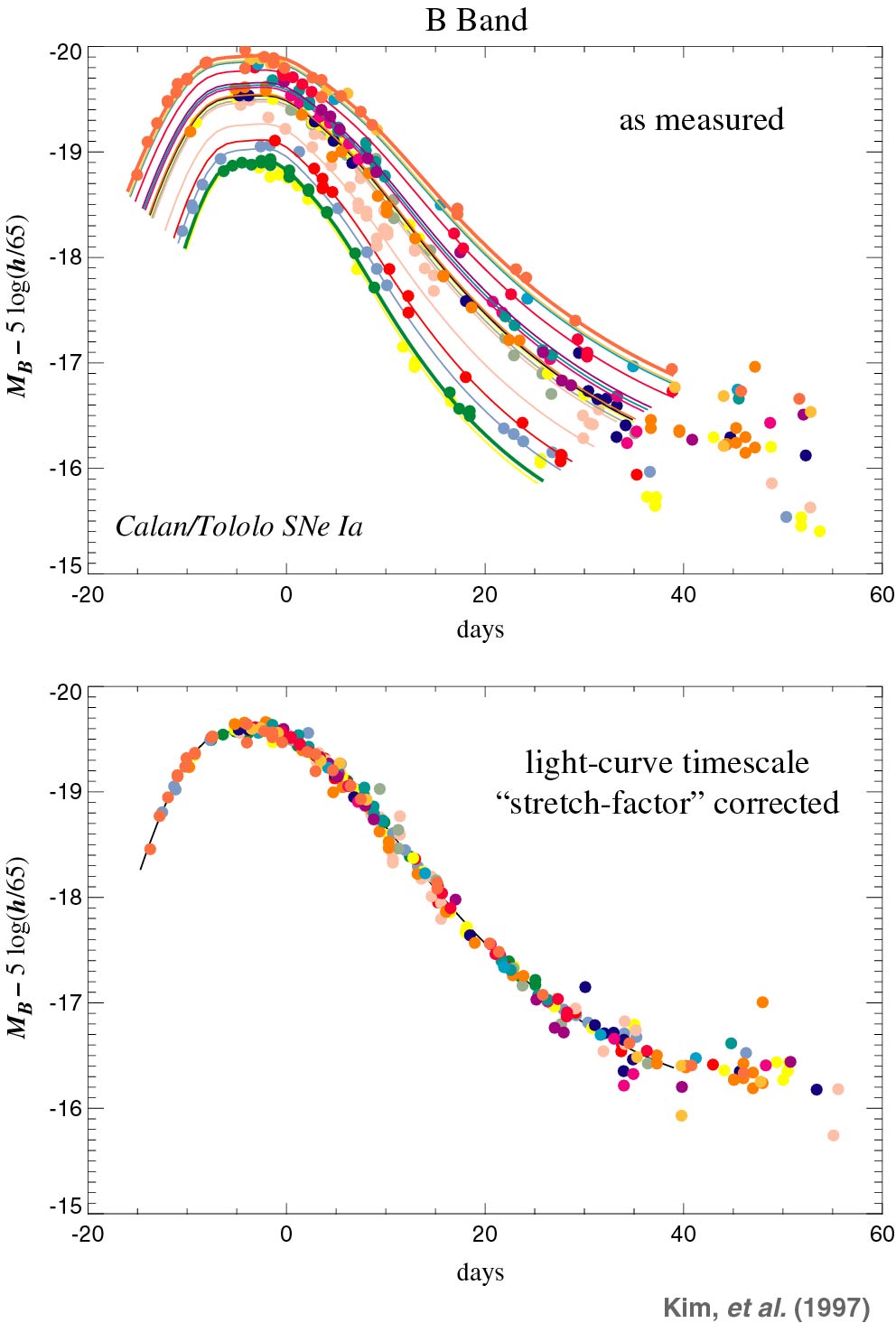 Supernova Teams:

   Practical  Aspects
Supernova Cosmology Project
Success of Supernova Projects built on 3 major developments:

the introduction in the 1980s of large mosaic charge-coupled device (CCD) cameras 
       on 4-meter class telescopes:

       - systematic search of thousands of galaxies over large area of sky for 
         rare supernova events

 dramatic increase in computing power in the 1980s:
      
        - enabling vast amount of data processing for automated search of supernovae 
          amongst the huge number of galaxies monitored

 Supernovae Ia  as standard candles

        - Calan/Tololo Supernova Search:  accurate light curves & spectra  
        - Phillips relation
High-z Supernova Search Team
Supernova Cosmology Project
diligently monitoring millions
of galaxies, in search for that 
one explosion  …
High-z Supernova Search Team
Supernova Cosmology Project
Challenges to be dealt with by Supernova Teams:

Huge logistic (and political) issue of assuring vast amounts of (strongly contested) 
       observing time on a range of telescopes (incl. 4-m ones for probing high-z universe)

 Dealing with a range of astronomical effects 
        that would render any subtle cosmological signature insignificant:

         -   Influence of dust:                     affecting brightness of supernovae
 
         -   Abundance effects:                  poorly understood influence of 
                                                                 heavy chemical elements on supernova lightcurves
         -   ….

 Results put under heavy scrutiny through large range of tests dealing with 
         each imaginable pitfall and artefact

 Absolutely crucial that two competing teams reached same conclusion independently !!!!
High-z Supernova Search Team
Cosmic Acceleration
Cosmic  Acceleration
Hubble Diagram high-z  SNIa 

  distance    vs.    redshift z
    m-M          vs.    redshift z

  determine:
    - absolute brightness of  supernova Ia 
    - from dimming rate (Phillips relation)

  measure:
    - apparent brightness of explosion

  translates into:
   -  luminosity distance of supernova
   -  dependent on acceleration parm. q
High-z SNIa:  sample
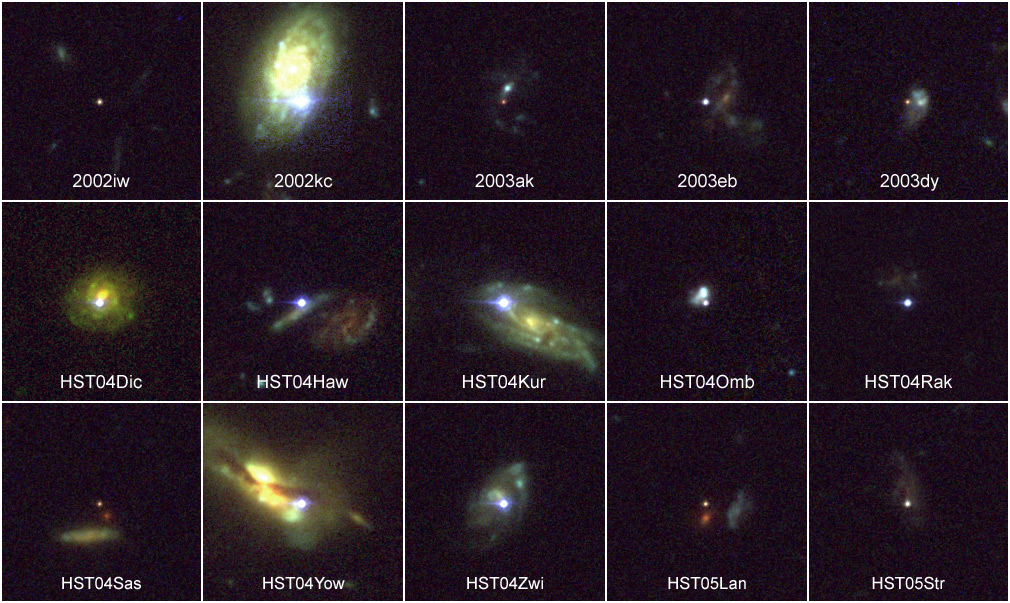 Cosmic  Acceleration
Hubble Diagram high-z  SNIa 

  distance    vs.    redshift z
    m-M          vs.    redshift z

  determine:
    - absolute brightness of  supernova Ia 
    - from dimming rate (Phillips relation)

  measure:
    - apparent brightness of explosion

  translates into:
   -  luminosity distance of supernova
   -  dependent on acceleration parm. q
Cosmic  Acceleration
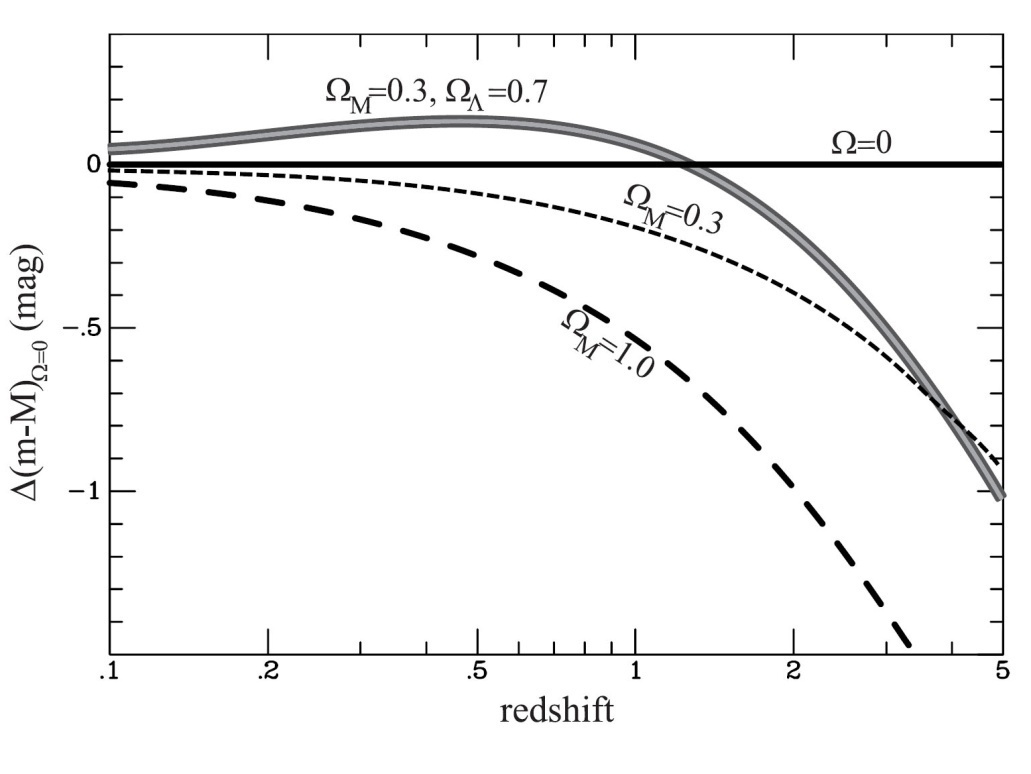 Relative Hubble Diagram
                 
                  ∆(m-M)    vs.   Redshift z

with Hubble diagram for empty Universe
                  
                 Ωm=0.0, ΩΛ=0.0

as reference.  


Acceleration of the Universe:
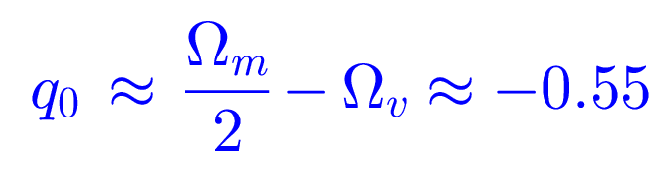 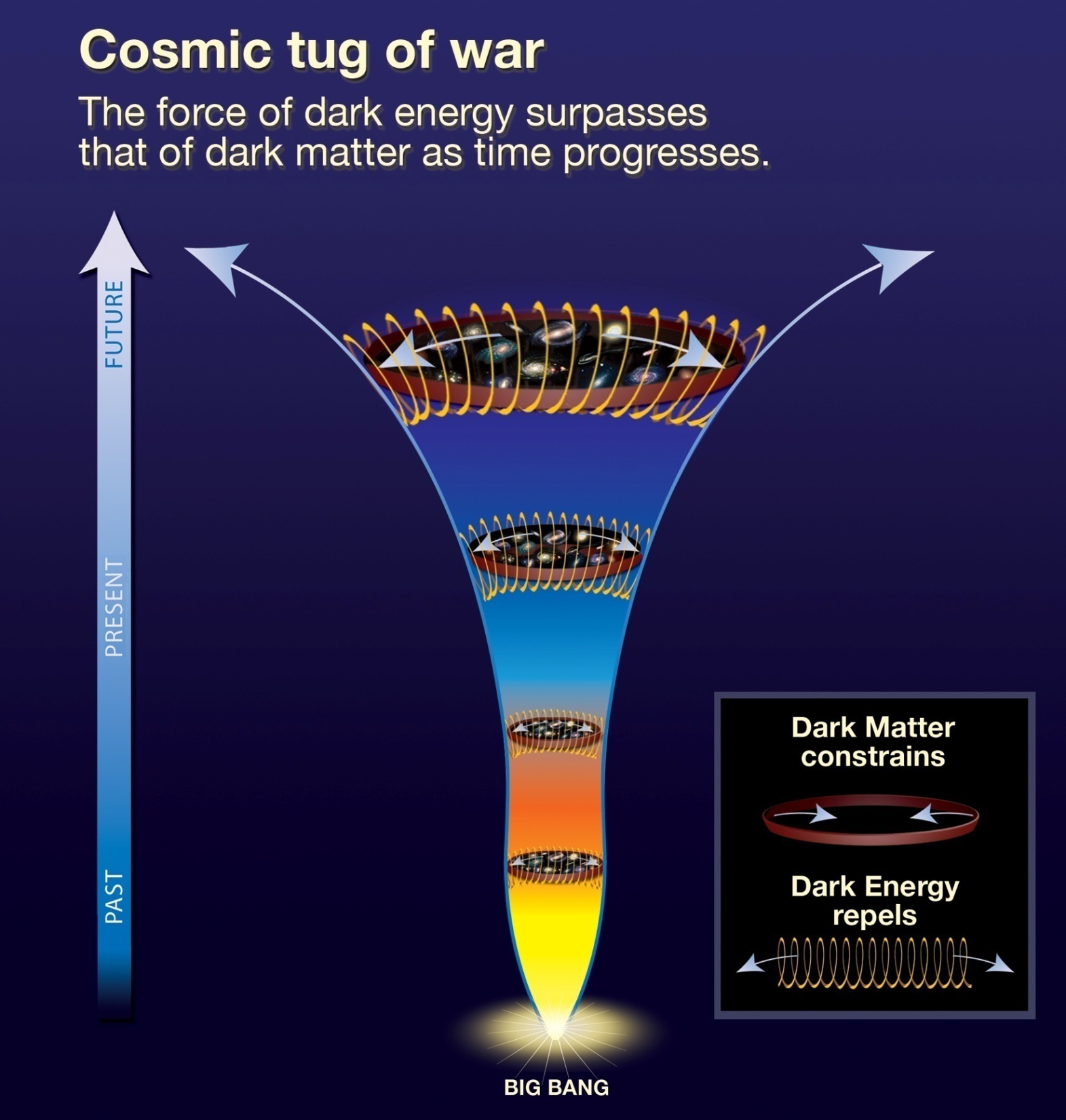 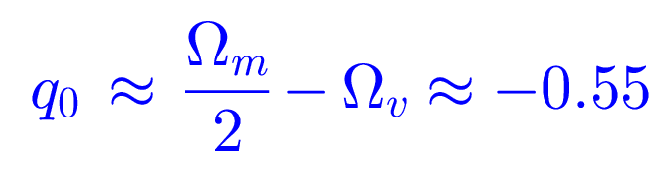 Present:
ACCELERATION




Past:
DECELERATION
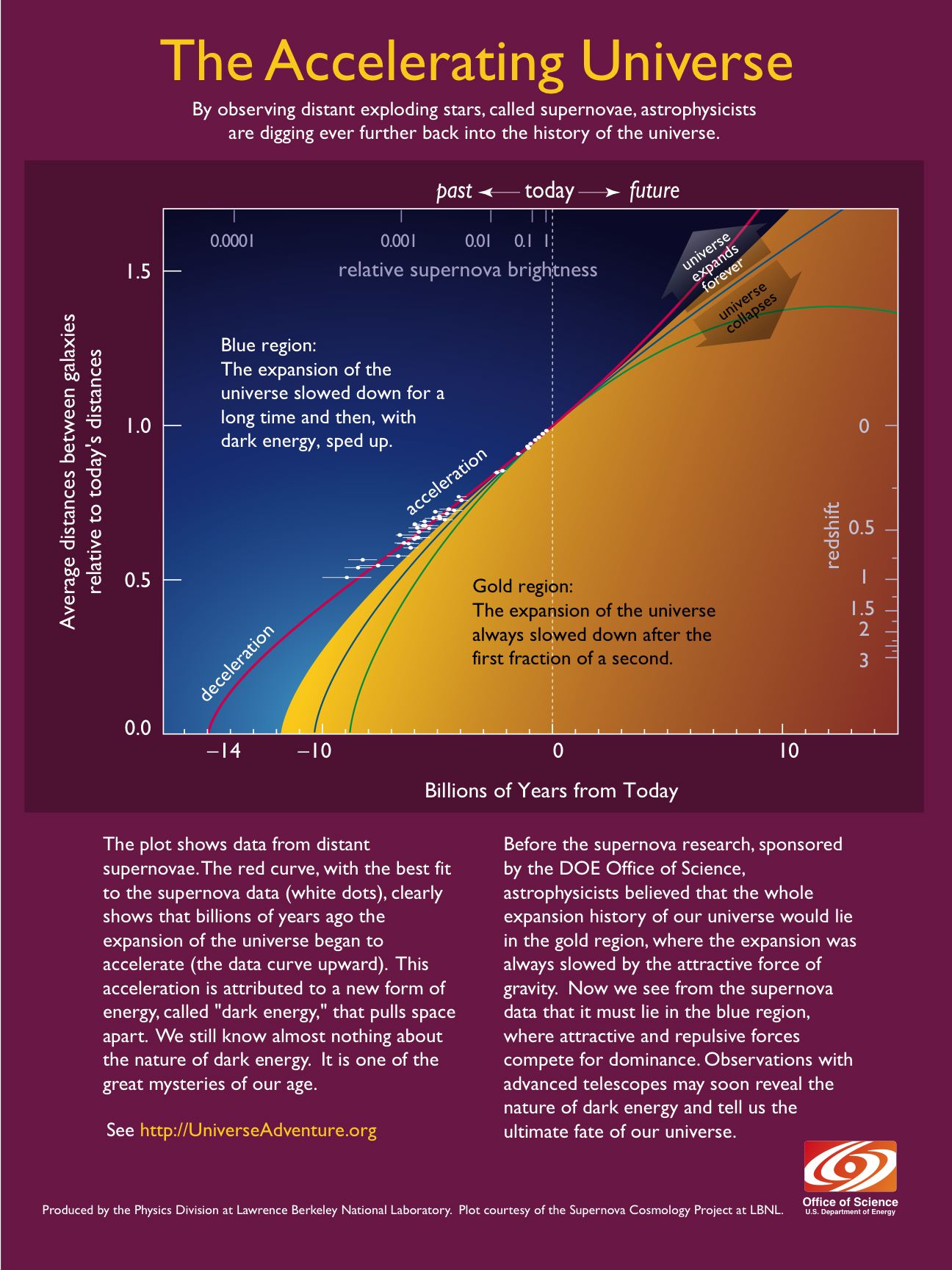 Cosmic Deceleration
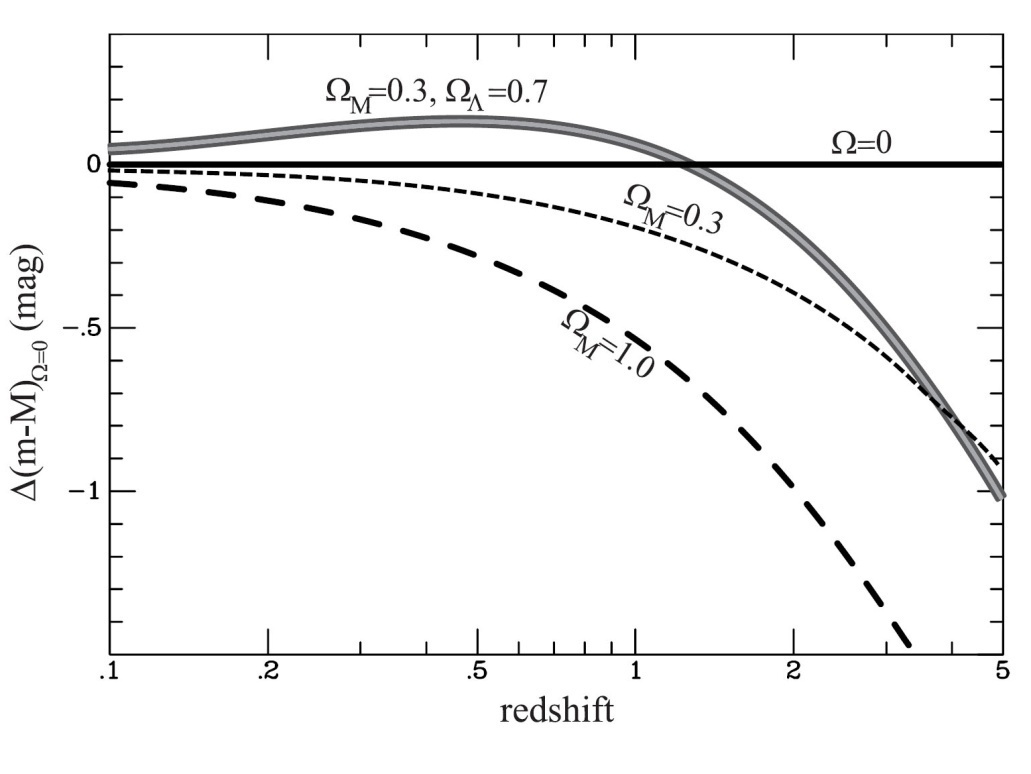 Before current  Dark  Energy  epoch


 Universe dominated by matter:

              Decelerating Expansion

Observable in SNIa at very high z:

               z  >  0.73
Cosmic deceleration:
SNIa brighter
Cosmic acceleration:
SNIa fainter
Beyond Acceleration: SNe Ia  at  z > 0.7
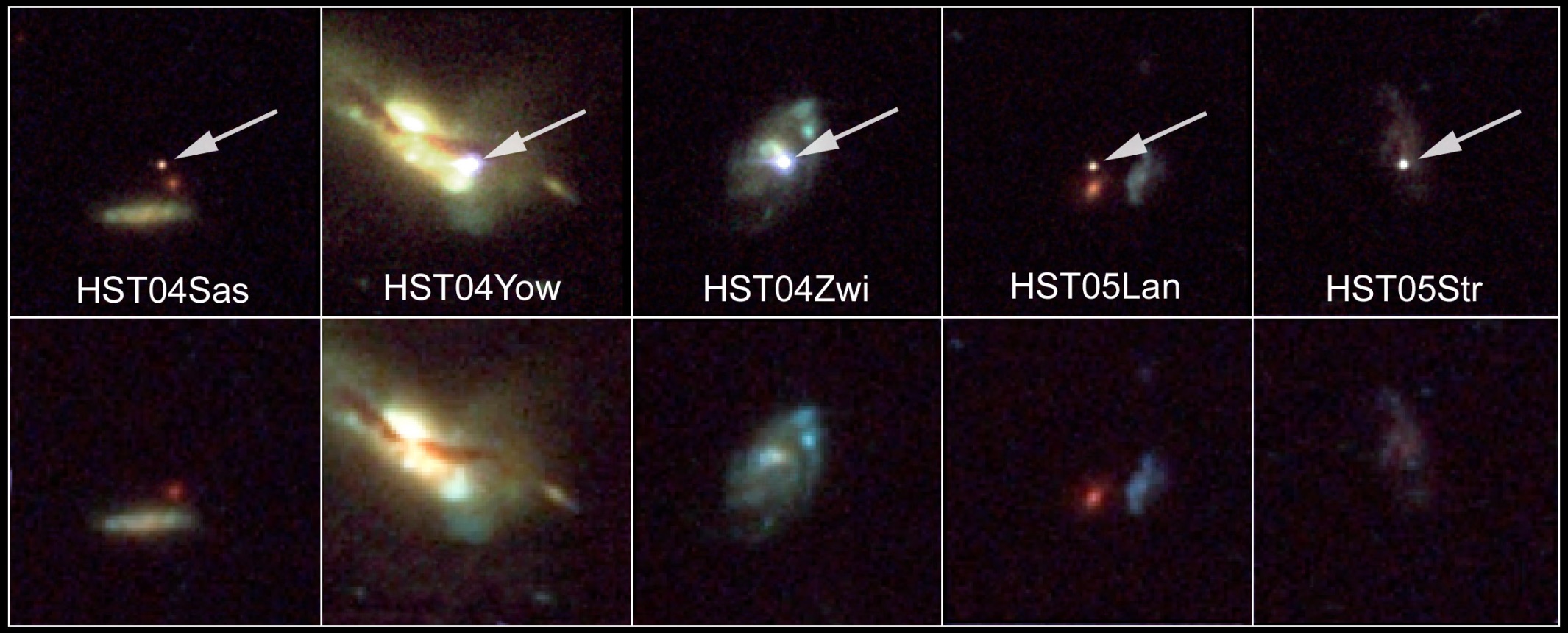 Five high-z SNIa,  images HST-ACS camera
SNIa and host galaxies          lower panel:   before
                                                 top panel:       after explosion)
Cosmic Deceleration
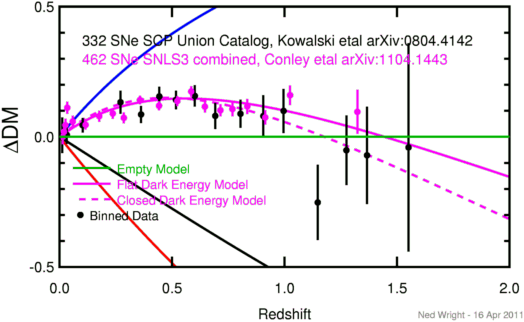 Before current  Dark  Energy  epoch


 Universe dominated by matter:

              Decelerating Expansion

Observable in SNIa at very high z:

               z  >  0.73
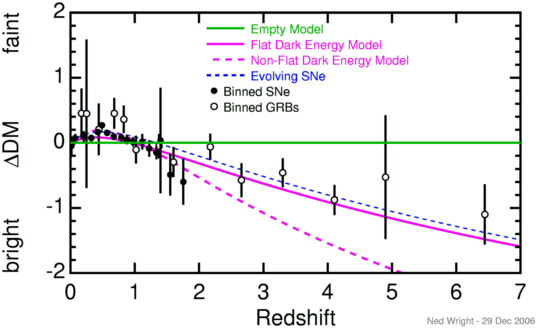 Union2:state-of-the-art SNIa compilation
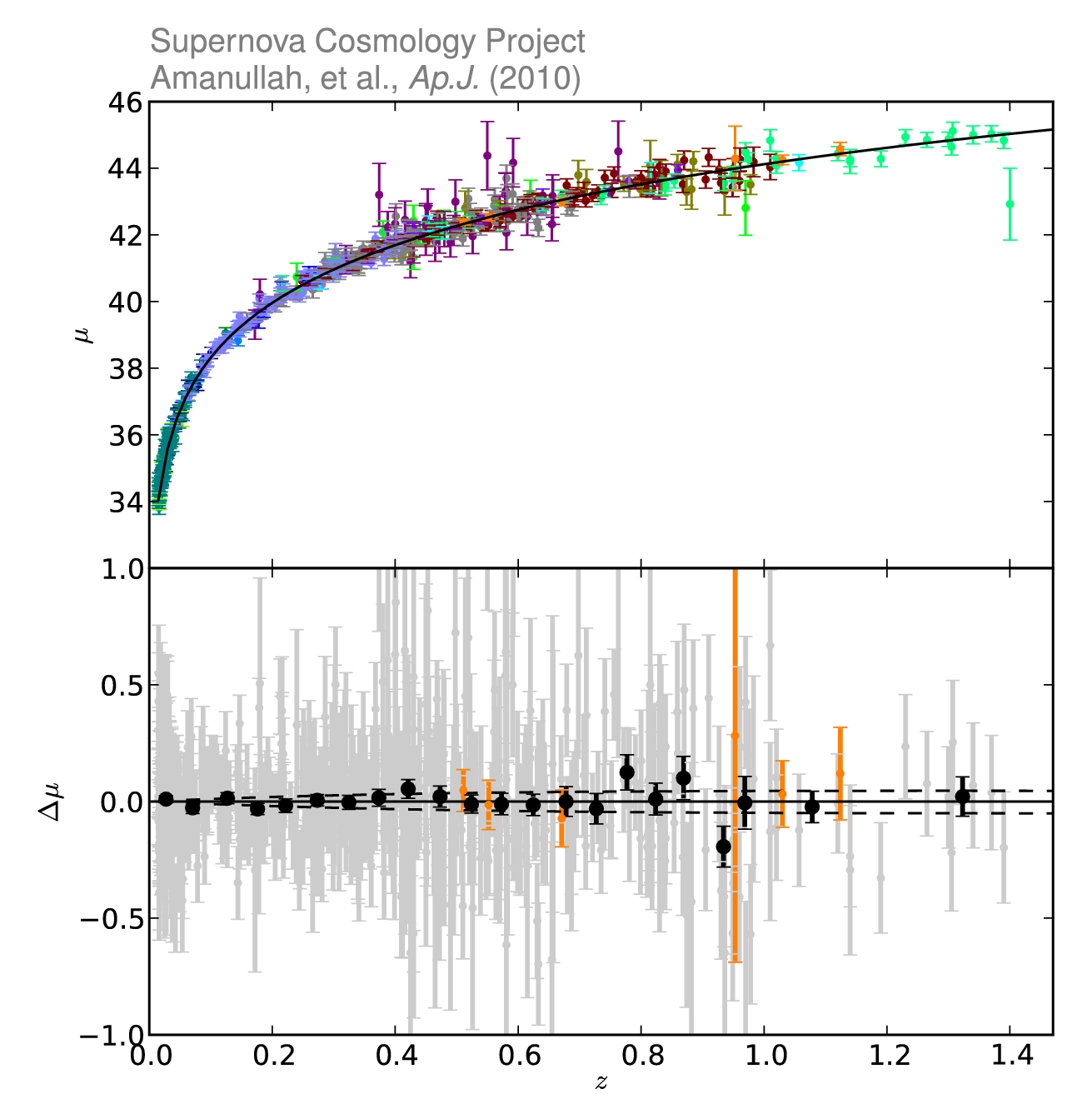 SCP Union2.1 SN Ia compilation:


719 SNe, 17 datasets     
                (557 used)
6 z>1 SN Ia



Amanullah et al. 2010
Clustering
Cosmic ConstraintsLSS Clustering
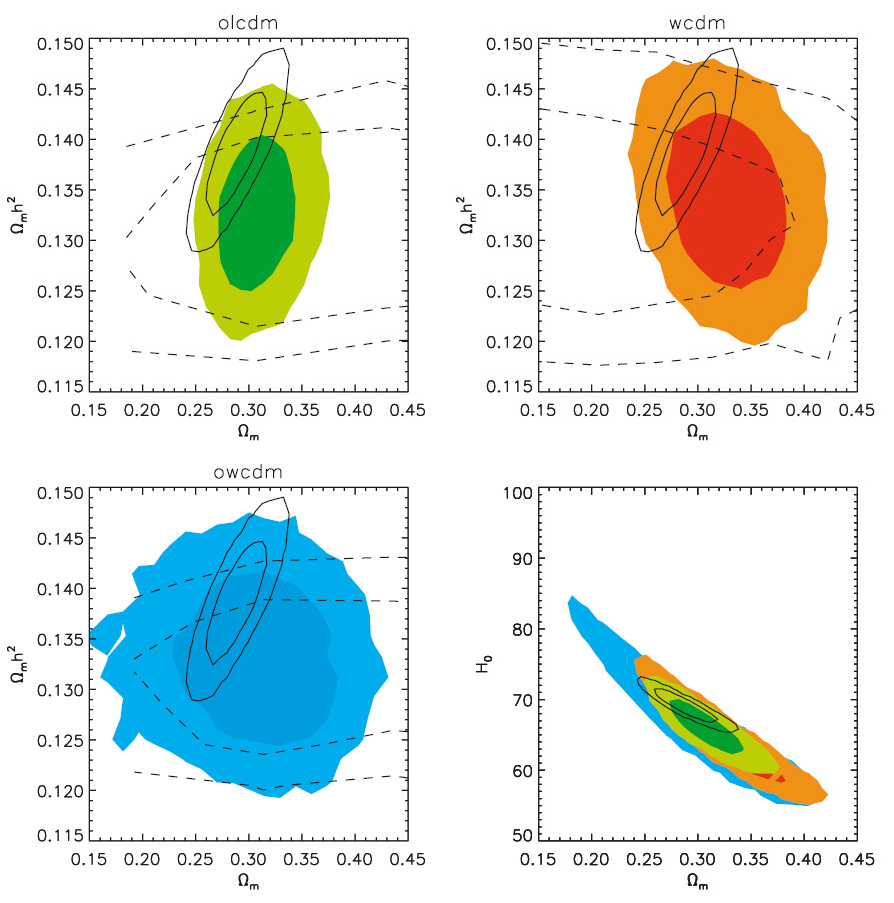 SDSS DR7 LRG sample 
Clustering,   Reid et al. 2010
Structure 
Growth Factor
Large  Scale  Flows
Large-Scale Flows:

 On large (Mpc) scales,  
   structure formation 
   still in linear regime

 Structure buildup  
   accompanied  
   by displacement of matter:  
   - Cosmic flows

 Directly related to 
   cosmic matter distribution
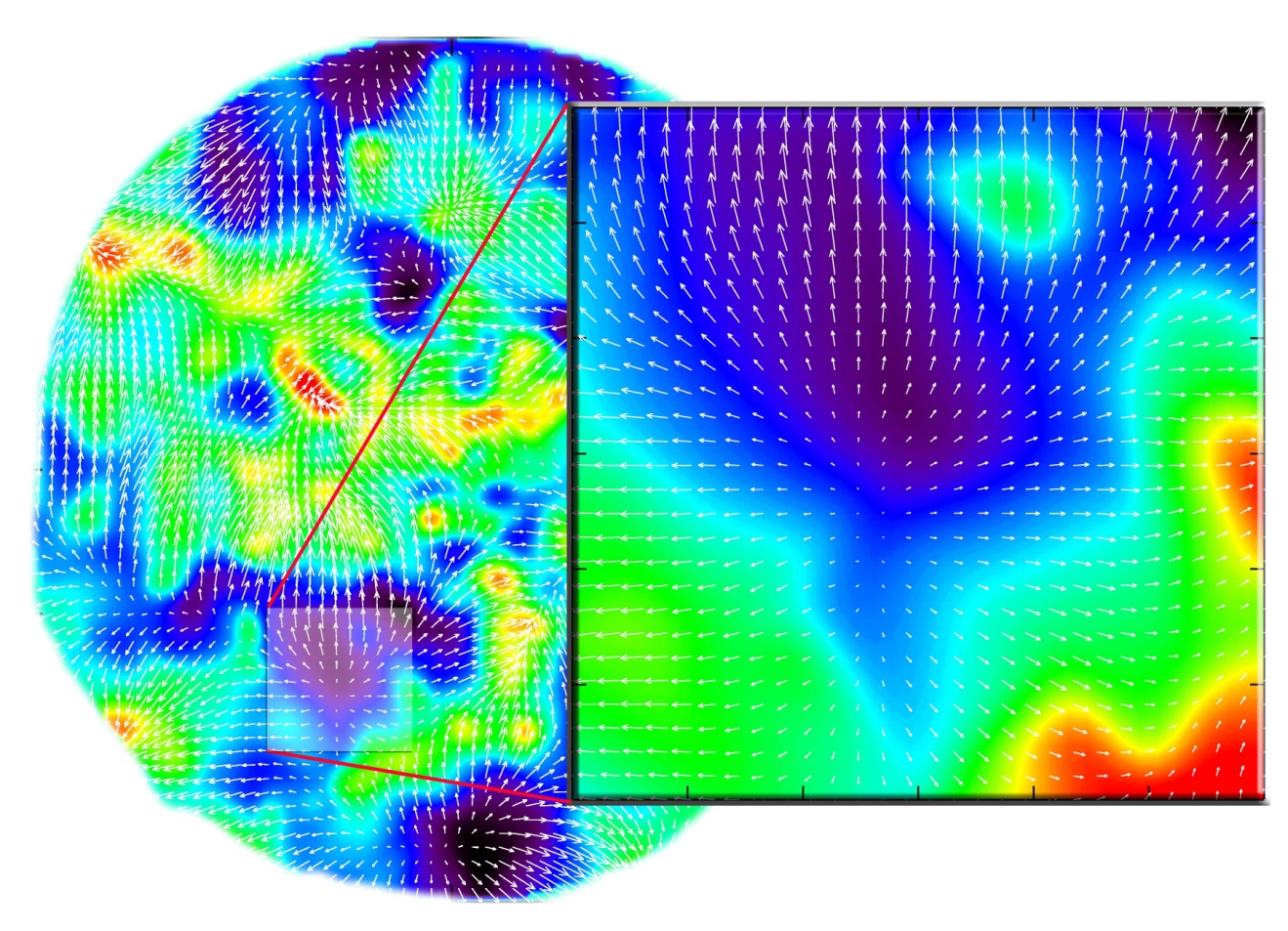 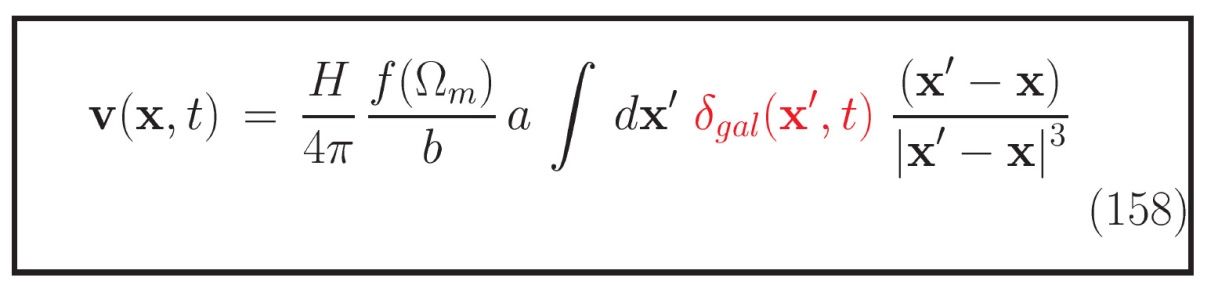 Redshift  Distortions
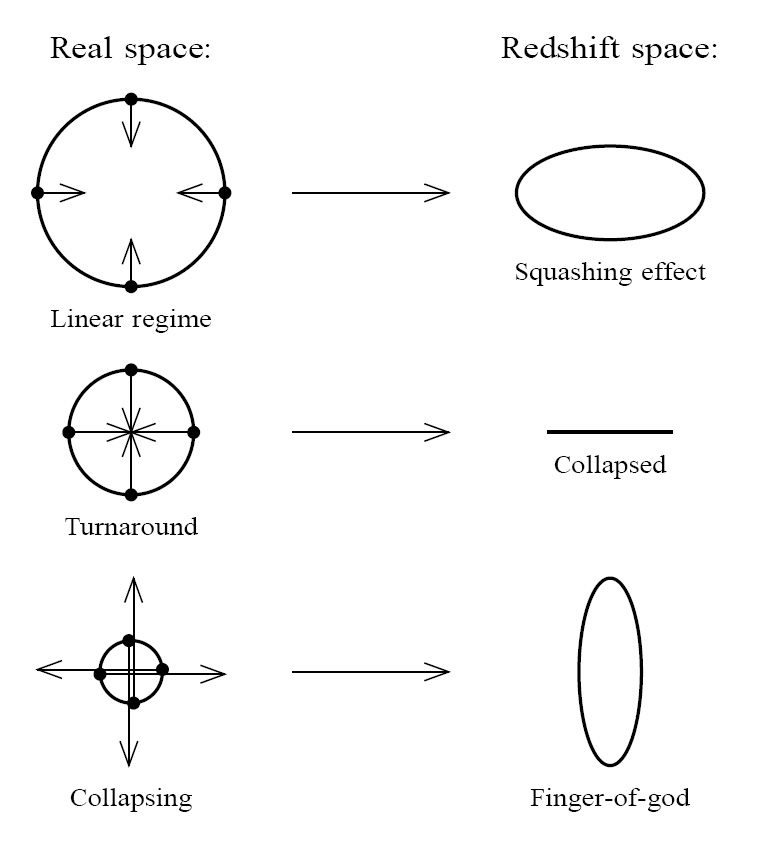 Origin  of  peculiar  velocities:  

three  regimes

  very  high-density virialized  
    cluster  (core) regions:
     “thermal”  motion  in cluster, 
     up to  > 1000  km/s

     “Fingers   of  God”

   collapsing overdensity 
    (forming cluster):
    inflow/infall  velocity 

  Large scales:
    (linear, quasi-linear)  cosmic flow, 
    manifestation of structure growth
sky-redshift space 2-pt correlation function (,)
Correlation function determined 
in sky-redshift space:
sky position:               
redshift coordinate:
Close distances:  
       distortion due to non-linear
       Finger of God
Large distances:
        distortions due to large-scale 
        flows
Redshift Space Distortions Correlation Function
On average,            gets amplified 
              wrt.            

Linear perturbation theory
(Kaiser 1987):
Large distances:
        distortions due to large-scale 
        flows
Evolution Growth Rate
Linder  2008
Guzzo et al. 2008
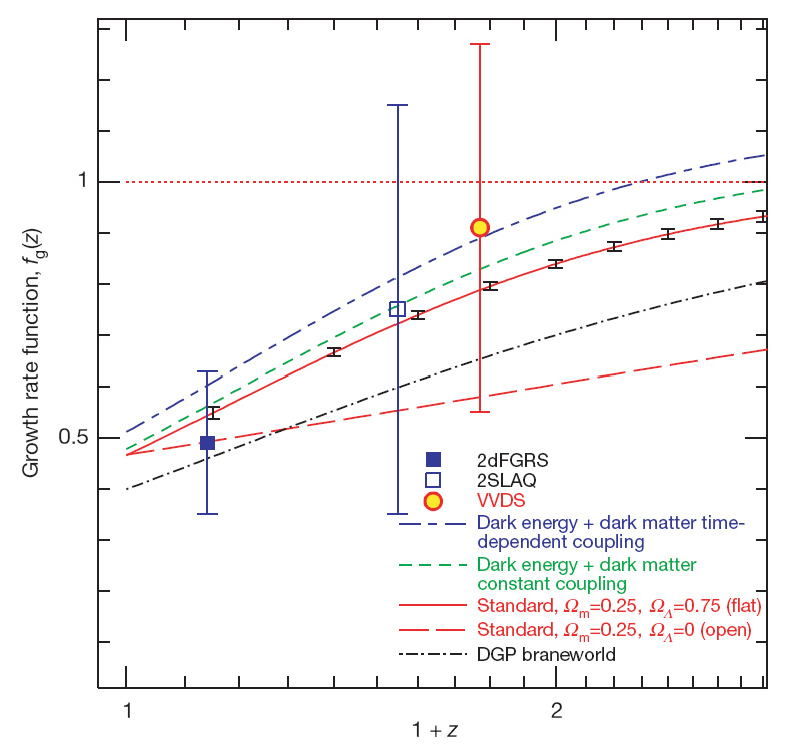 Peebles growth rate factor
Galaxy & Cluster 
Clustering
Cosmic ConstraintsLSS Clustering
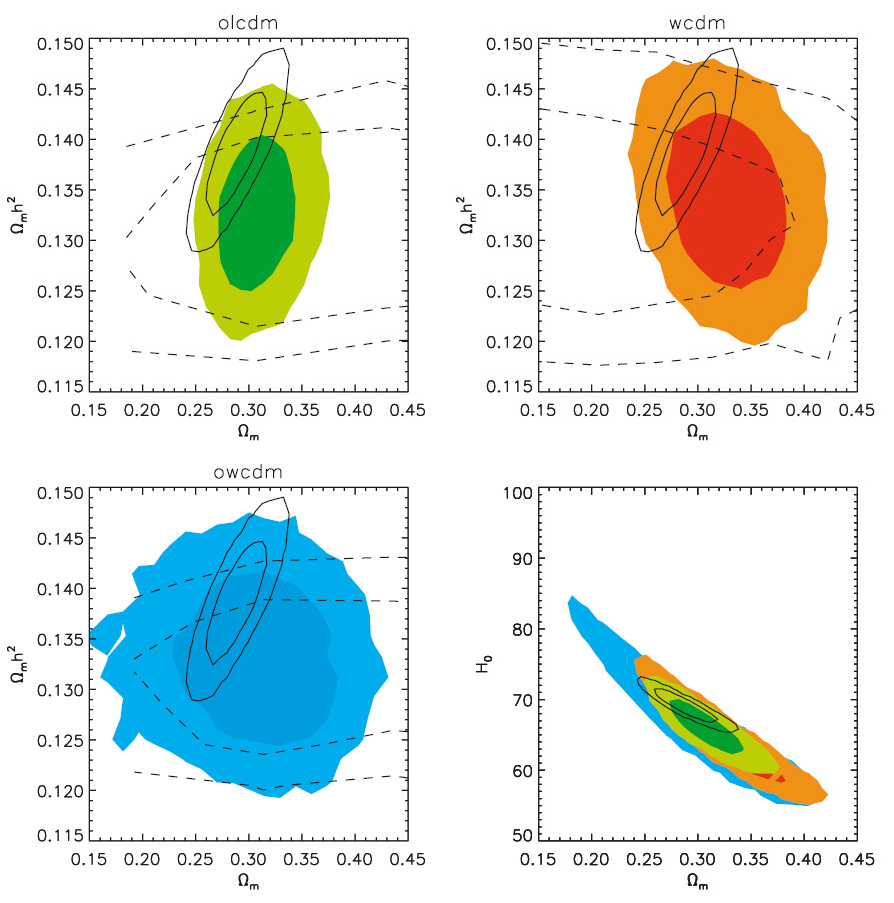 SDSS DR7 LRG sample 
Clustering,   Reid et al. 2010
Structure

Growth Factor
Large  Scale  Flows
Large-Scale Flows:

 On large (Mpc) scales,  
   structure formation 
   still in linear regime

 Structure buildup  
   accompanied  
   by displacement of matter:  
   - Cosmic flows

 Directly related to 
   cosmic matter distribution
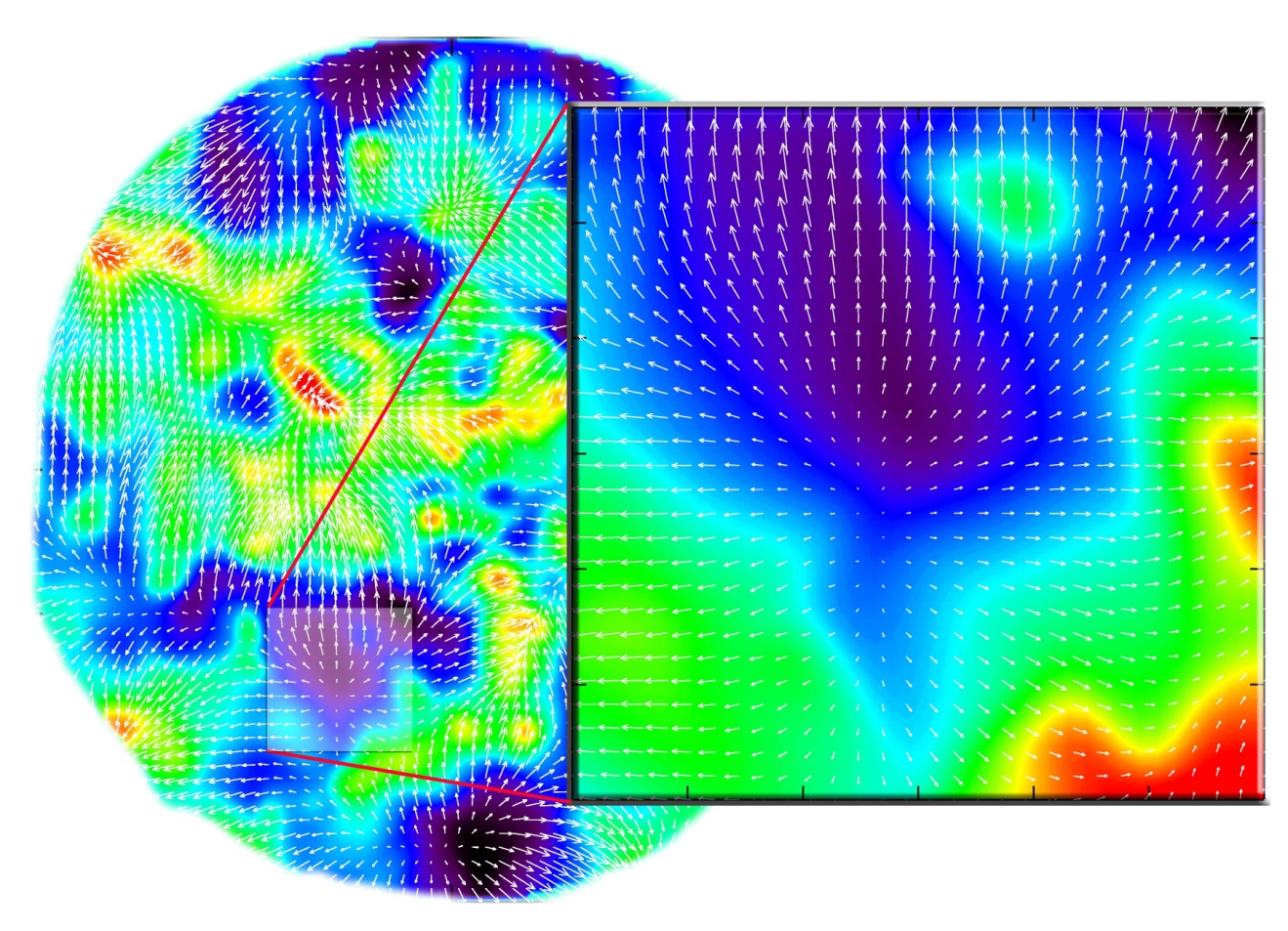 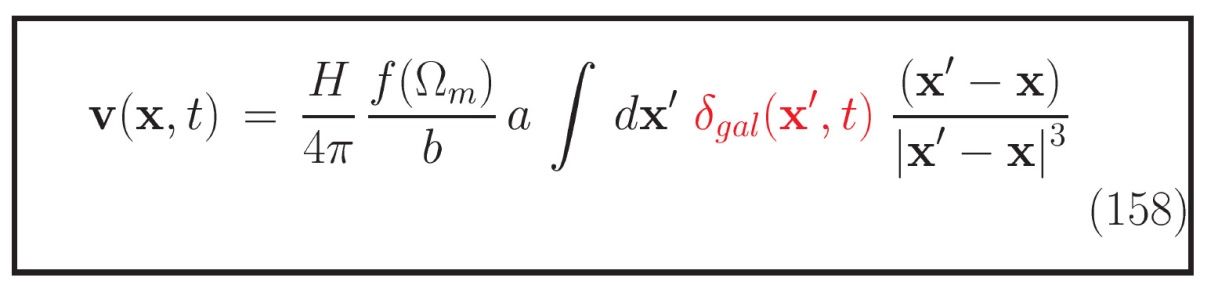 Redshift  Distortions
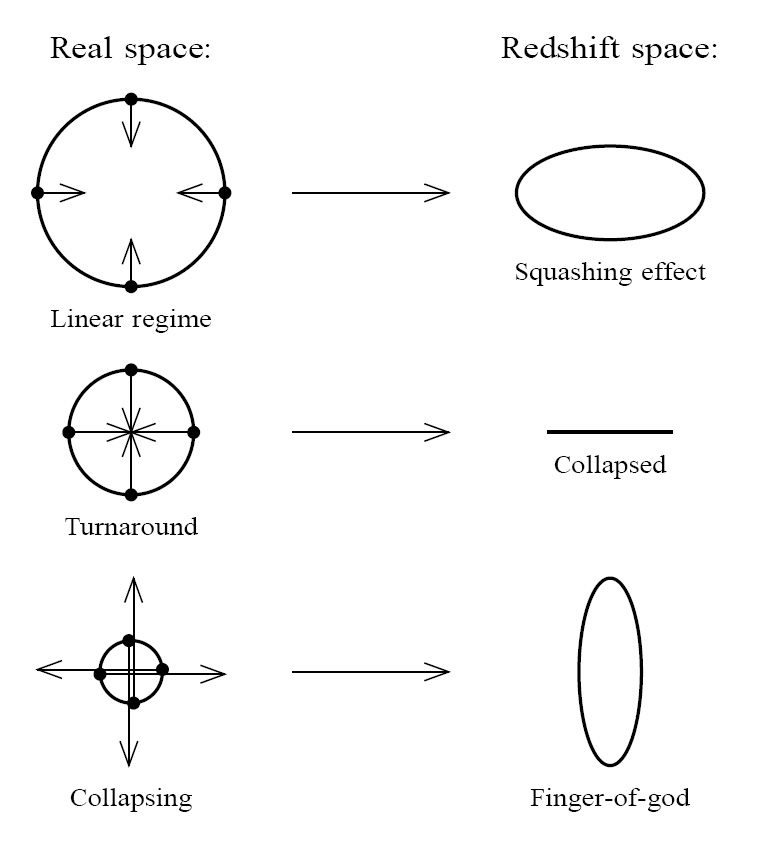 Origin  of  peculiar  velocities:  

three  regimes

  very  high-density virialized  
    cluster  (core) regions:
     “thermal”  motion  in cluster, 
     up to  > 1000  km/s

     “Fingers   of  God”

   collapsing overdensity 
    (forming cluster):
    inflow/infall  velocity 

  Large scales:
    (linear, quasi-linear)  cosmic flow, 
    manifestation of structure growth
sky-redshift space 2-pt correlation function (,)
Correlation function determined 
in sky-redshift space:
sky position:               
redshift coordinate:
Close distances:  
       distortion due to non-linear
       Finger of God
Large distances:
        distortions due to large-scale 
        flows
Redshift Space Distortions Correlation Function
On average,            gets amplified 
              wrt.            

Linear perturbation theory
(Kaiser 1987):
Large distances:
        distortions due to large-scale 
        flows
Evolution Growth Rate
Linder  2008
Guzzo et al. 2008
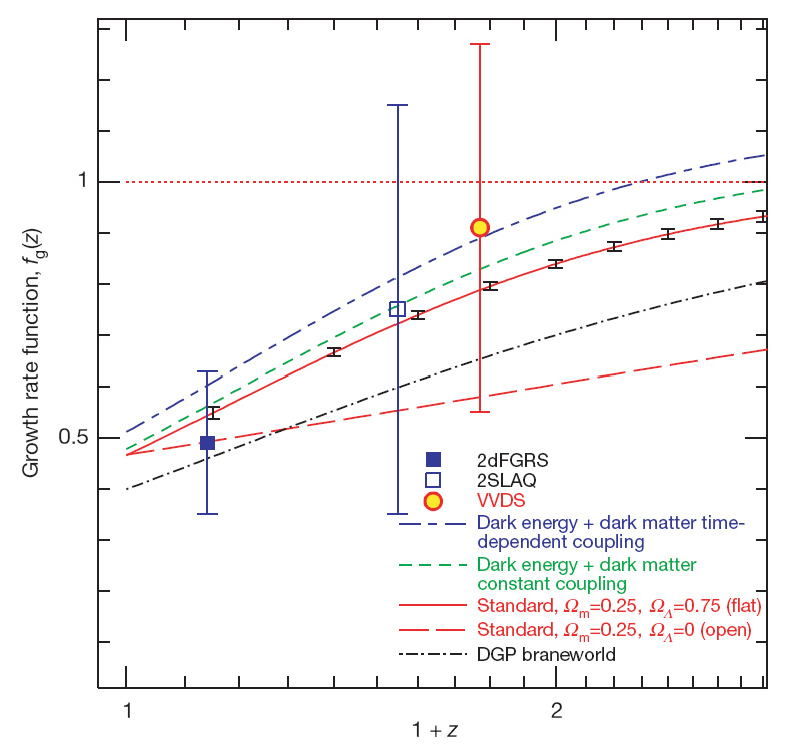 Peebles growth rate factor
BAO:

Baryonic Acoustic
 Oscillations
BAO
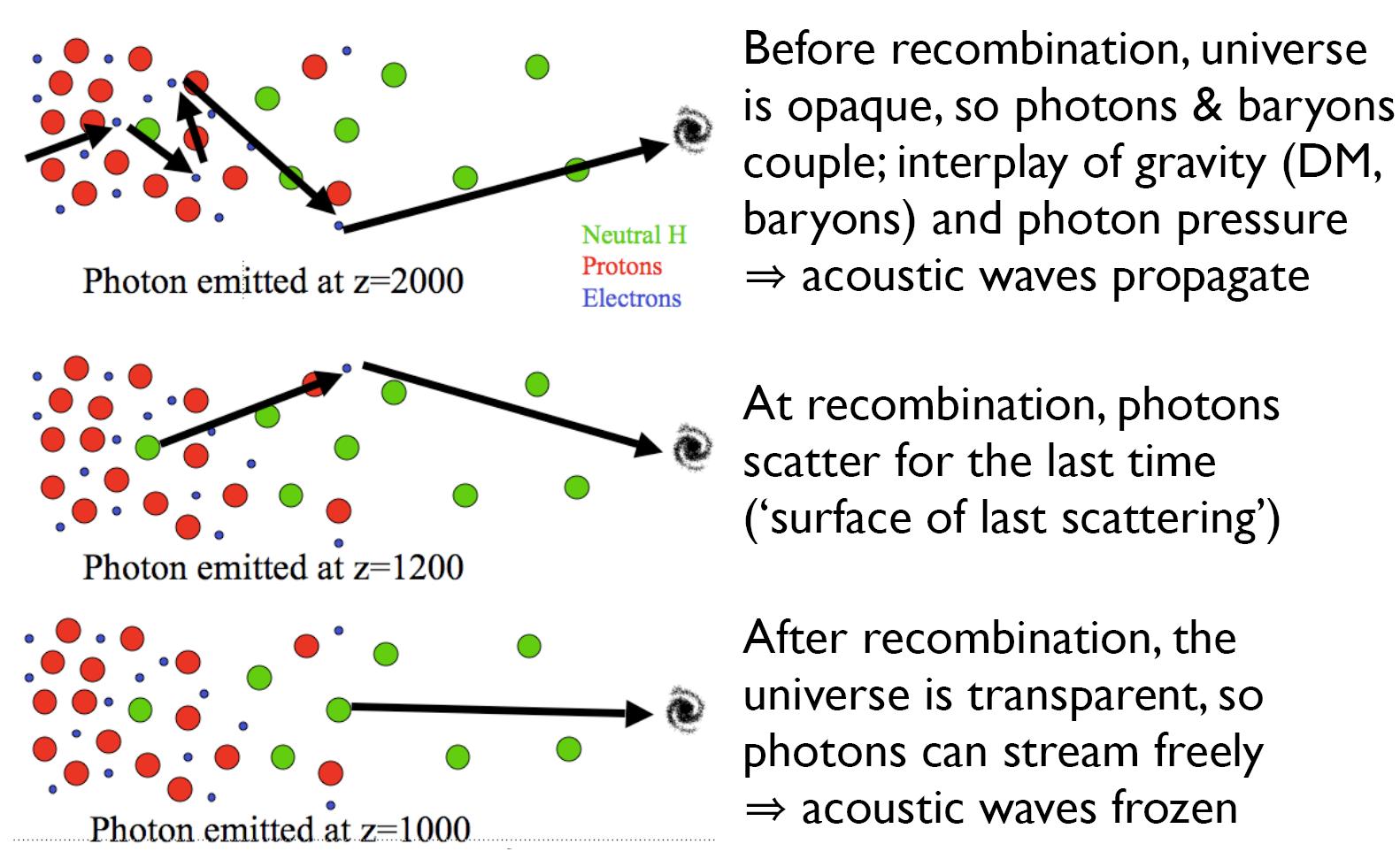 BAO as cosmological tools
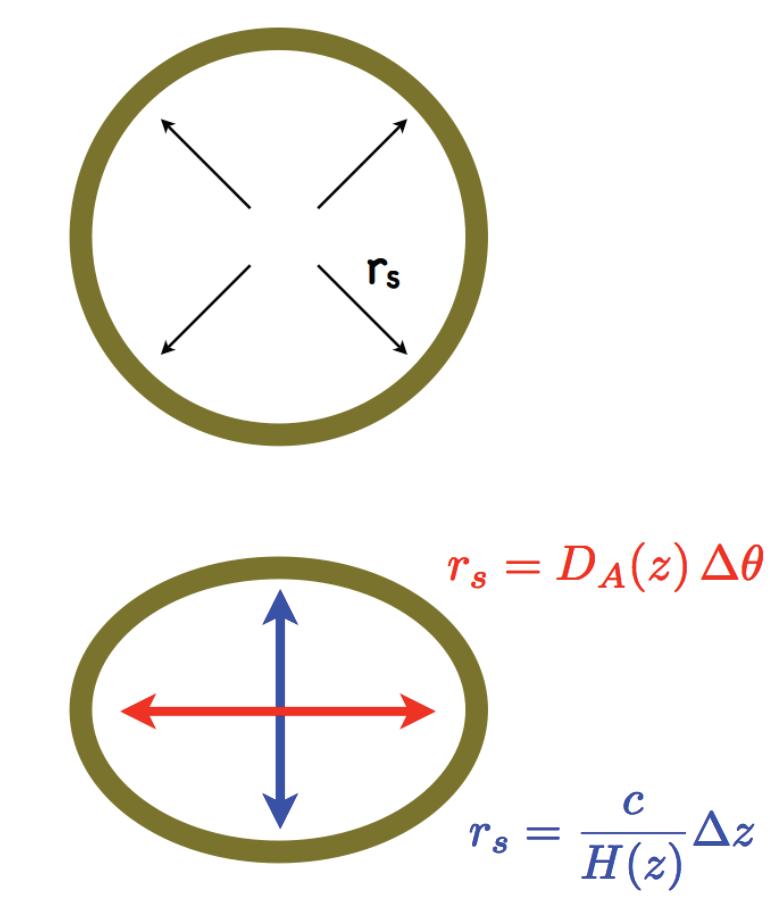 Until recombination, the sound wave travels a distance of:
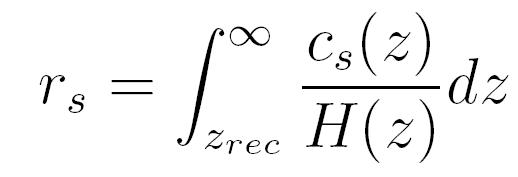 This distance can be accurately determined from the CMB power spectrum, and was found to be 147±2 Mpc.
Measuring BAO
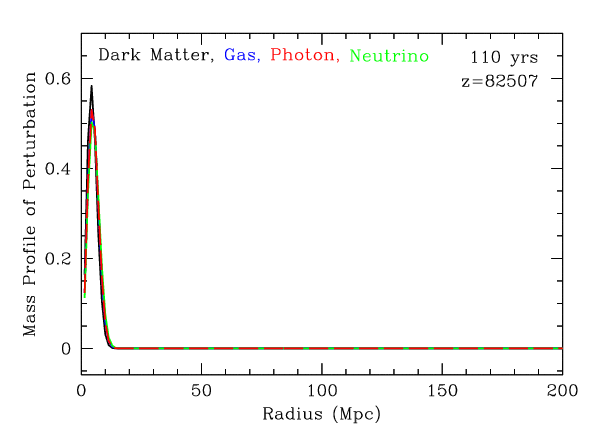 Measuring BAO
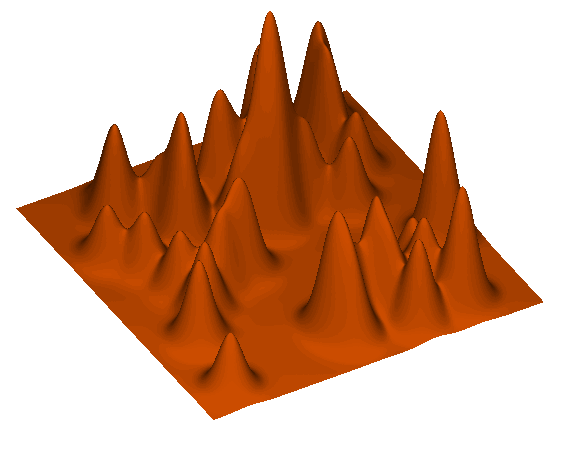 ISW:

Integrated
Sachs Wolfe Effect
Dark Energy & CMB:  ISW
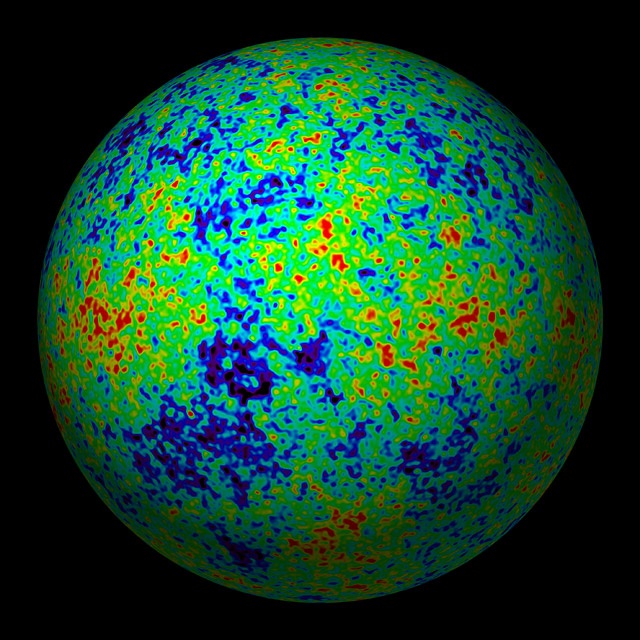 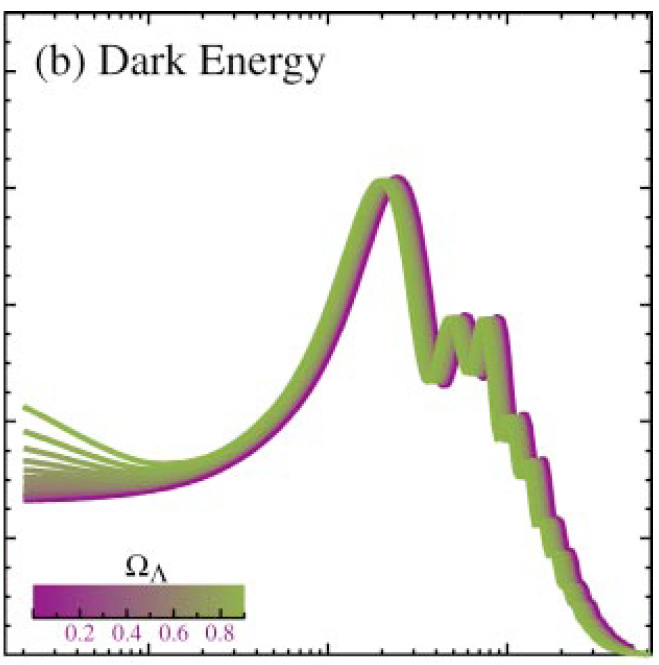 The WMAP CMB temperature
                  power spectrum
Dark Energy modifies evolution 
potential wells
Dark Energy:  ISW
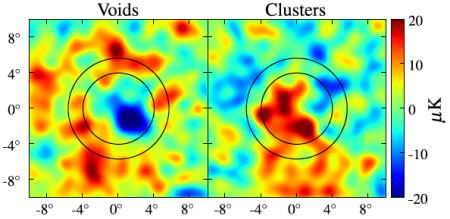 Dark Energy modifies evolution 
potential wells
ISW  & identified voids/clusters
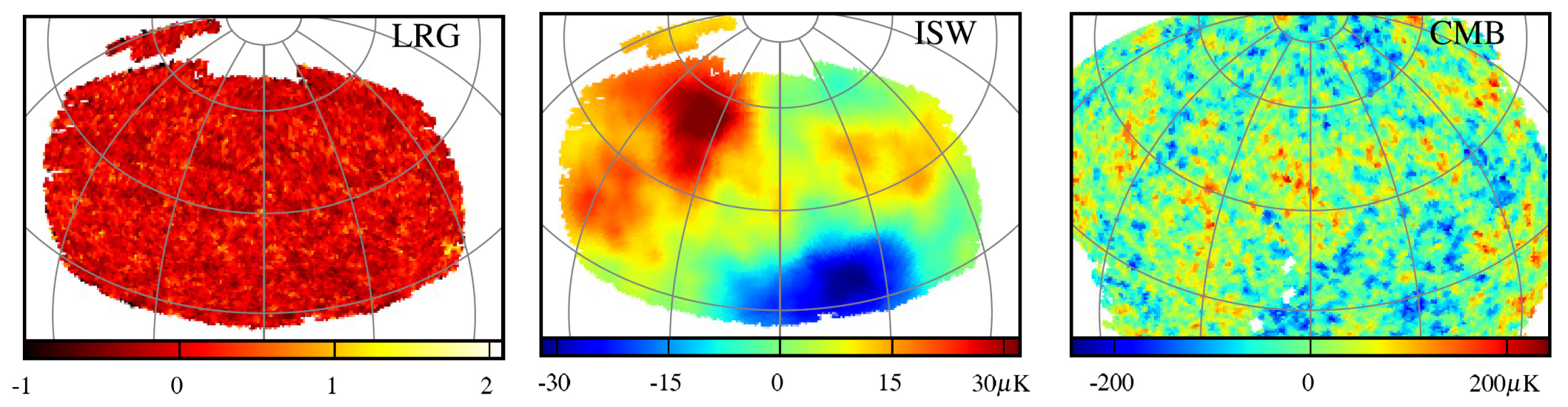 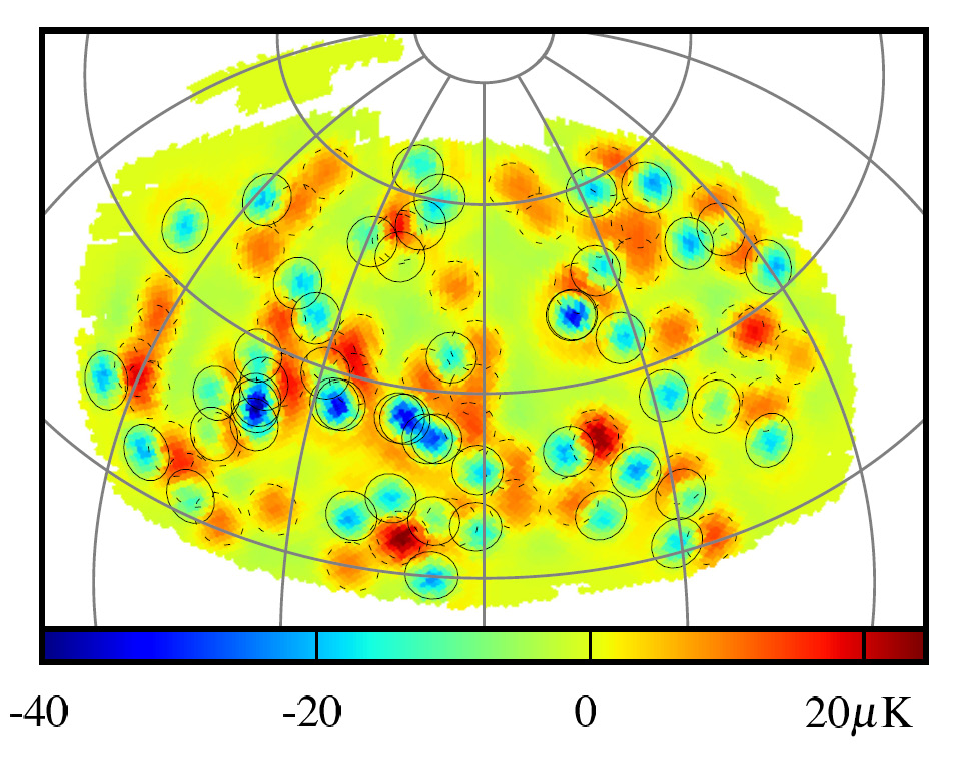 Granett et al. (2008-…)
- LRG distribution vs. predicted ISW signal
 identification (super)voids & (super)clusters
 correlation with WMAP
Dark Energy:  ISW
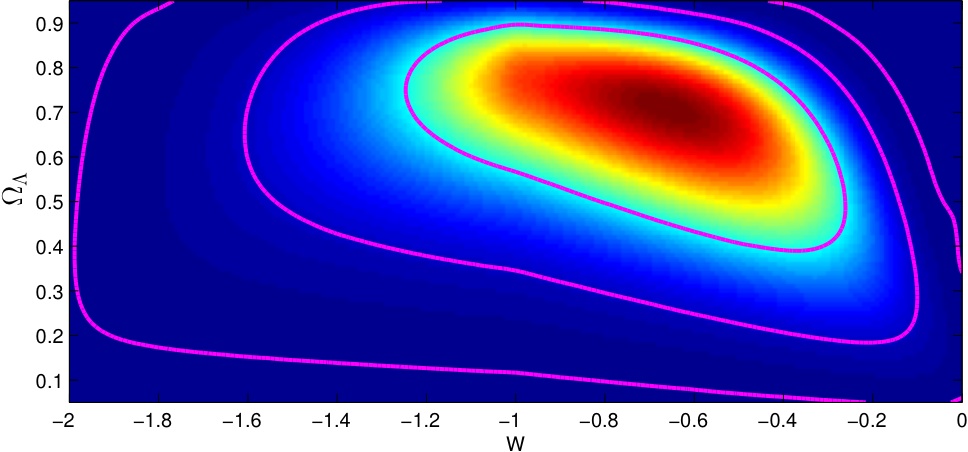 Dark Energy modifies evolution 
potential wells
Cosmic Voids:

Shape of Voids
Cosmic Voids
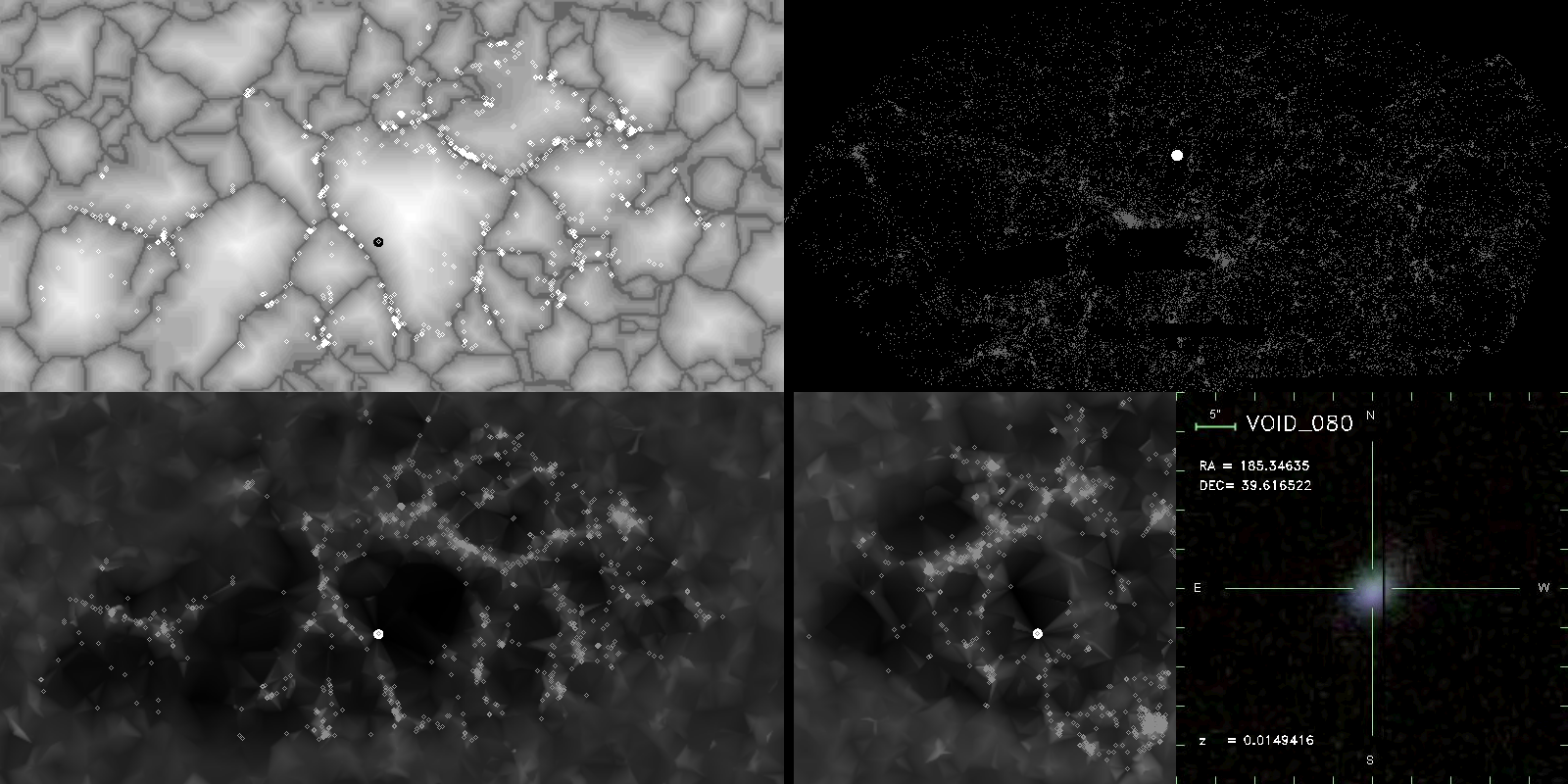 Evolving  Void  Shapes
Evolution of void shape
sensitive probe of dark energy:

Park & Lee 2007
Lavaux & Wandelt  2010
Evolving  Void  Shapes
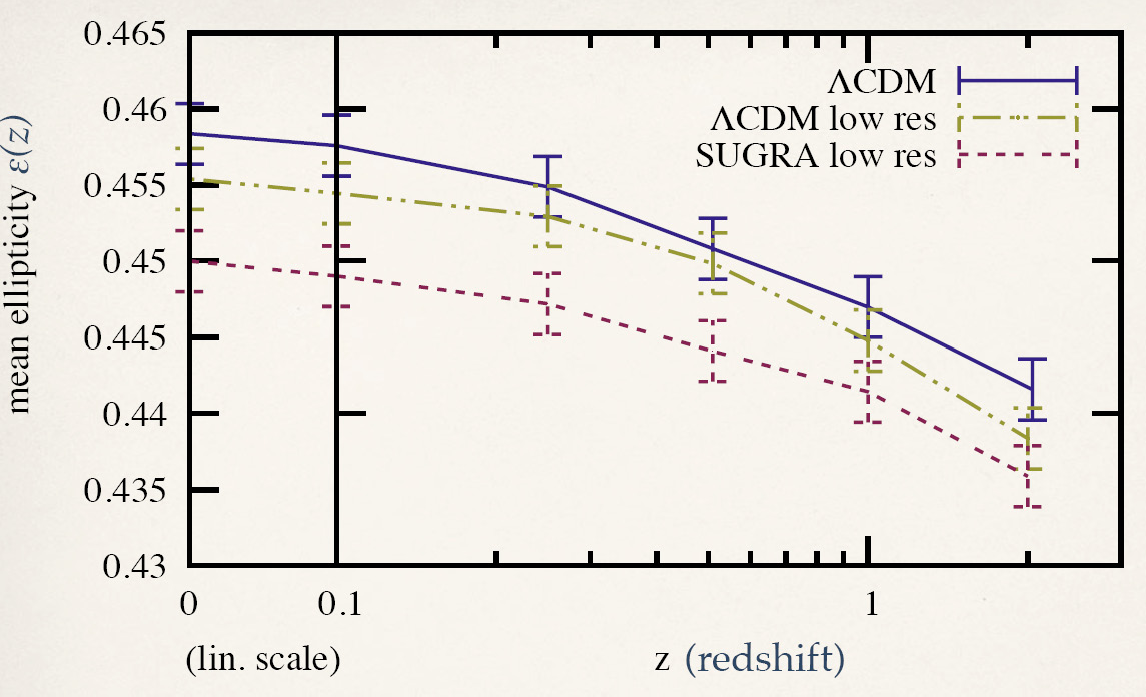 Measuring void shape by WVF
Bos et al. 2011:

Trend of evolving void shape 
as function of dark energy eqn.state confirmed.
Future Experiments
Euclid
ESA 
Cosmic Vision
2020-2025


 1.2 m Korsch telescope
 visible light:
   m=24.5 CCD imaging
  IR  (Y,J,H) band photometer
  spectrometer 108 bright gals


  15,000 sq. deg. survey
  40 sq. deg. deep survey


 Combination:
   -  DUNE           grav. Lensing
   -  SPACE         BAO
Euclid:
father of geometry
Euclid
ESA 
Cosmic Vision
2020-2025


 1.2 m Korsch telescope
 visible light:
   m=24.5 CCD imaging
  IR  (Y,J,H) band photometer
  spectrometer 108 bright gals


  15,000 sq. deg. survey
  40 sq. deg. deep survey


 Combination:
   -  DUNE           grav. Lensing
   -  SPACE         BAO
LSST:
Large Synoptic Survey Telescope
8.4 m primary mirror
widefield  survey telescope

 El Penon, Chile
   2682 m. mountain
  start operation:  2015 

  3.5 deg. angle of view 
  3.2 Gigapixel prime focus 
   digital camera
  200,000 images per year
  30 Tbyte per night

  partial funding Bill Gates
Summary
Take-Home Facts
Strong evidence Accelerated Expansion
      -   since supernova discovery, 100s SNIa observed over broader range  redshifts
        -   based solely upon supernova Hubble diagram, independent of  General Relativity, 
            very strong evidence expansion Universe accelerated recently

2.    Dark energy as cause cosmic acceleration
       - within general relativity, accelerated expansion cannot be explained by any known 
            form of matter or energy
         -  it can be accommodated by a nearly smooth form of energy with large negative pressure, 
            Dark Energy, that accounts for about 73% of the universe.
      

 Independent evidence dark energy
       -  Cosmic Microwave Background and Large Scale Structure data provide independent evidence, 
            within context of CDM model of structure formation, that the universe is filled with a smooth 
            medium accounting for 73% of the total energy content of the universe. 
         -  that came to dominate the dynamics of the universe once all observed structure had formed
Take-Home Facts
Vacuum energy as dark energy
      - simplest explanation for dark energy is the energy associated with the vacuum
        - mathematically equivalent to a cosmological constant
        - However, most straightforward calculations of vacuum energy density from zero-point 
          energies of all quantum fields lead to estimates which are a bit too large, 
          in the order of ~10120 

5.  Dark theories of Dark Energy
      - There is no compelling theory of dark energy 
     -  Beyond vacuum energy, man intriguing ideas:      light scalar fields, additional spatial dimensions, etc.
     -  Many models involve time-varying dark energy

6. New Gravitational Theories  ?
     -  alternatively,  cosmic acceleration could be a manifestaation of gravitational physics beyond 
                               General Relativity
     -  however, as yet there is no self-consistent model for new gravitational physics that is 
         consistent with large body of data that constrains theories of graavity.
Take-Home Facts
7. Dark destiny

8. At the nexus of many physical mysteries

9. Two big questions
    a)   Is dark energy something different than vacuum energy
    b)   Does General Relativity self-consistently describe cosmic acceleration ?

10. Probing Dark Energy
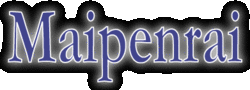 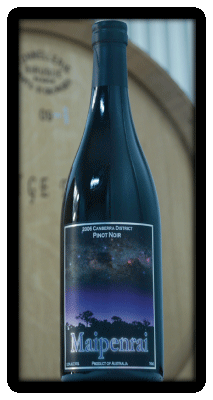 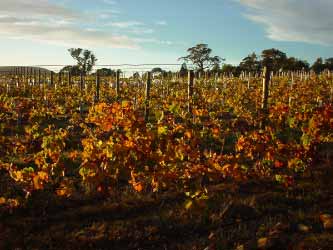 Oct 5, 2011: 

“We Are Sold out
We were down to our last few cases before the announcement of Maipenrai's Brian Schmidt winning the Nobel Prize, and what remained has literally gone in 60 seconds. 

Stay tuned for our next release in December of the 2009 Maipenrai Pinot Noir.”